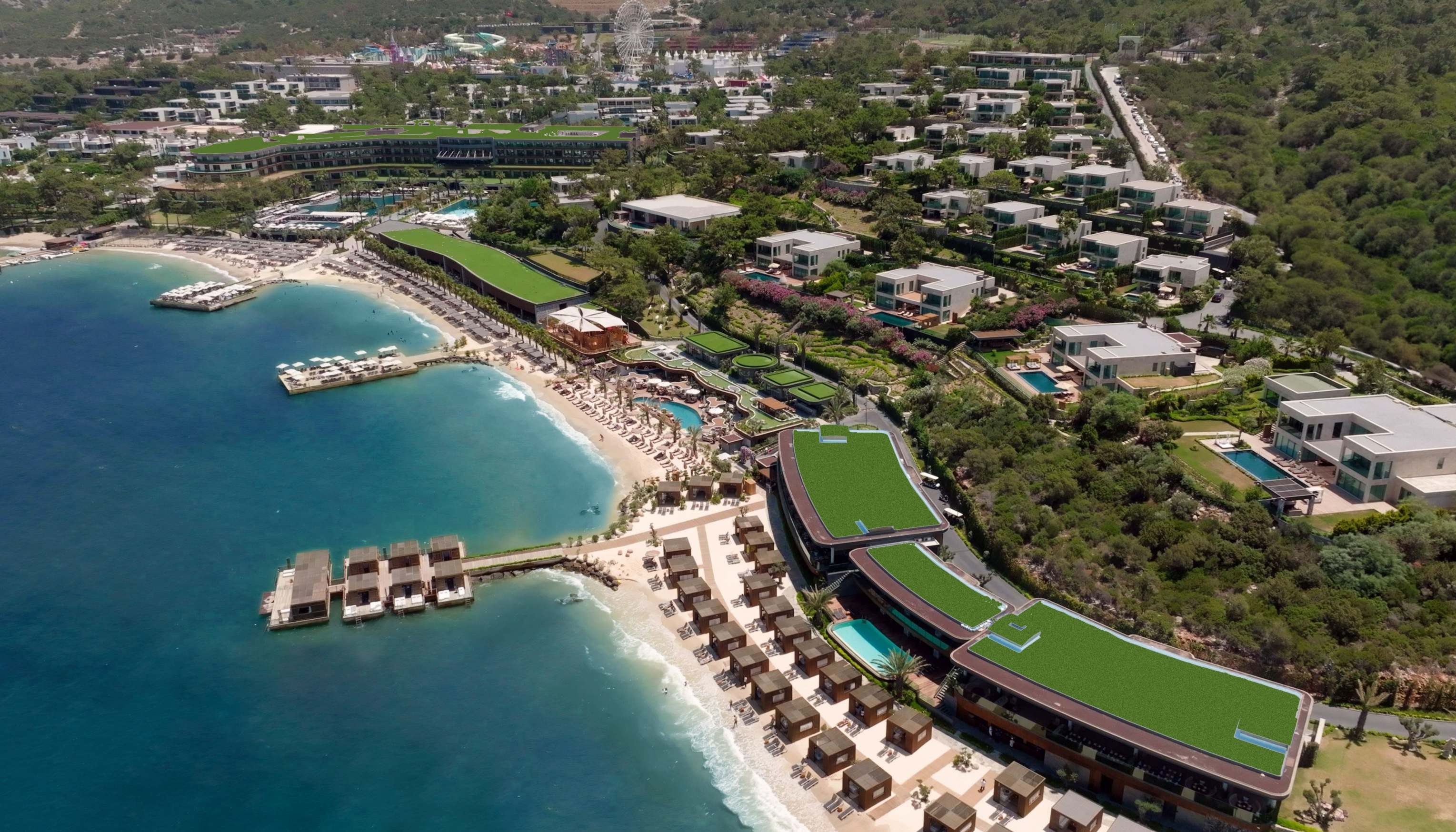 2025
factsheet
MEMBER OF
M A C E H OT E L S
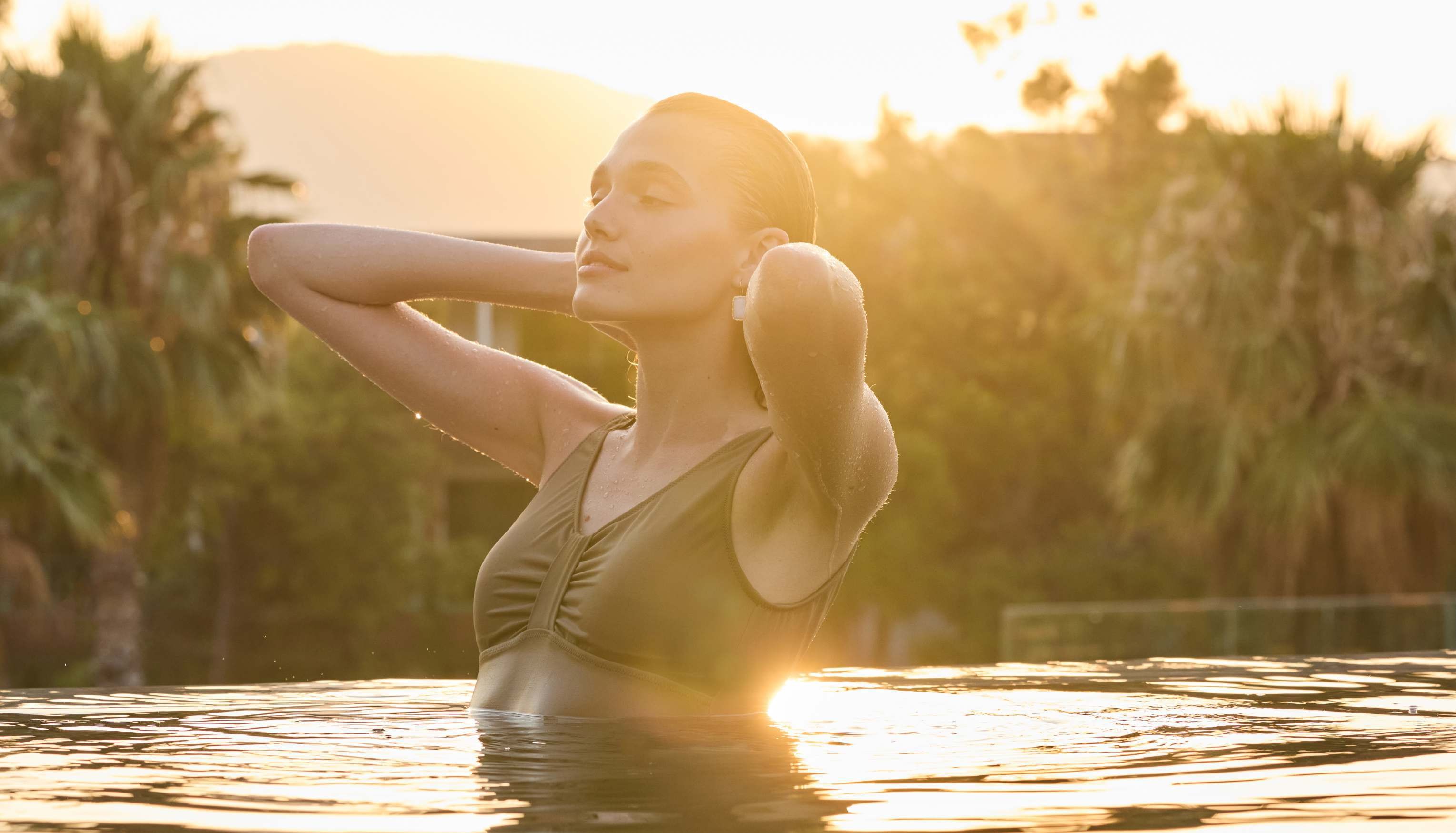 Bodrum-Milas Airport꞉ 27 km / Approximately 25 min by car
Nearest City Centre꞉ 10 km (Bodrum) Transportation꞉ Concierge / Local Bus / Taxi Suitable for disabled guest꞉ Yes
Smoking꞉ Is not allowed in rooms, kids areas, indoor areas
Location and Lenght of Beach꞉ 600 m sandy private beach with 2 piers & 100 m VIP sandy beach with 1 VIP pier Blue Flag
Check-In/Check-Out꞉ 14꞉00 - 12꞉00
Spoken Lnguages꞉ Turkish, English, German, Russian Accepted Credit Cards꞉ Visa, Mastercard, Amex Currency Exchange꞉ Available
voguehotelsupreme.com
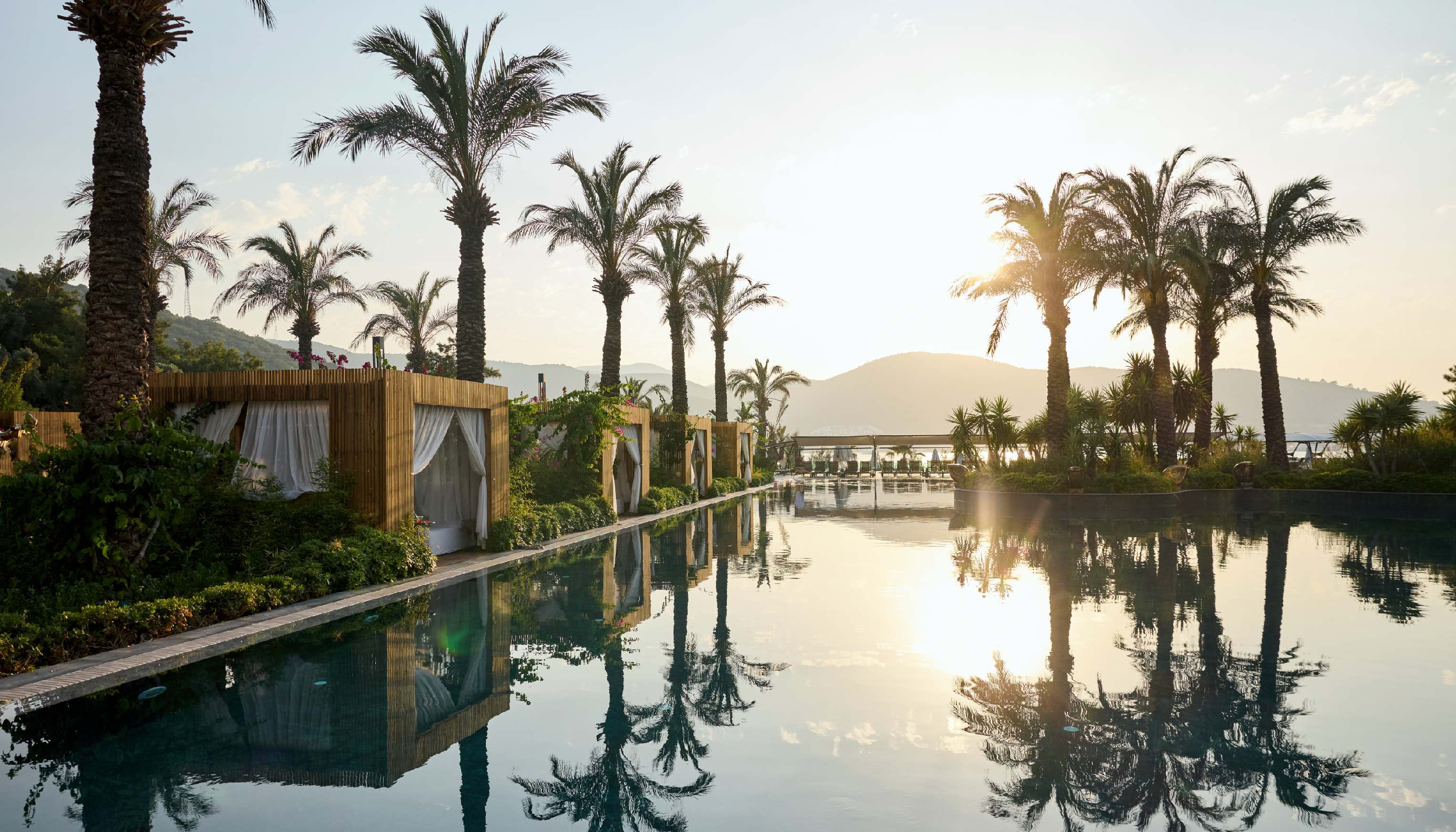 Opening Date꞉ 2013
Official Category꞉ 5 Star Hotel
Last Renovation꞉ 2024
Address꞉ Torba, Usuluk Sok. No꞉10 BODRUM
Concept꞉ Ultra All Inclusive
Total Area꞉ 400.000 m2
Total number of Rooms꞉ 730 Rooms, 52 Private Villas
Total number of Beds꞉ 2210
Number of Floors꞉ 5 Floor Main Building
Summer Season꞉ 28 March- 30 October
general
information
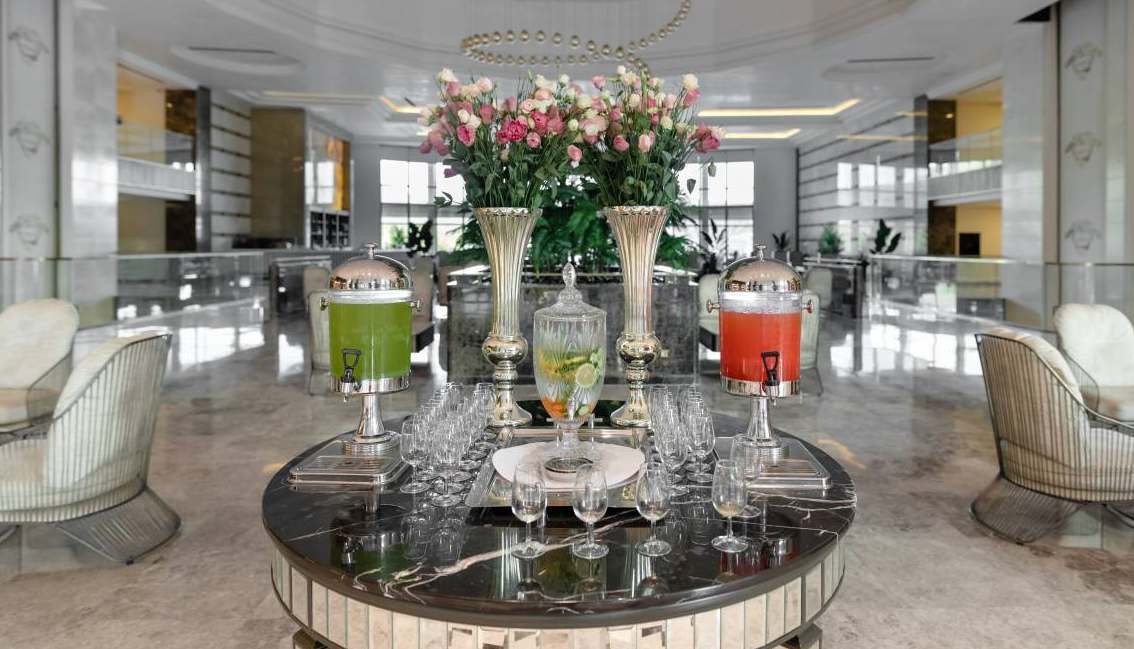 wellcofmarinegwe
General briefing about the hotel amenities Check-In procedures are made with Turkısh delight and dried fruits between 08꞉00 - 20꞉00. valet and
bellboy services are available7/24. Water and various treats at farewell
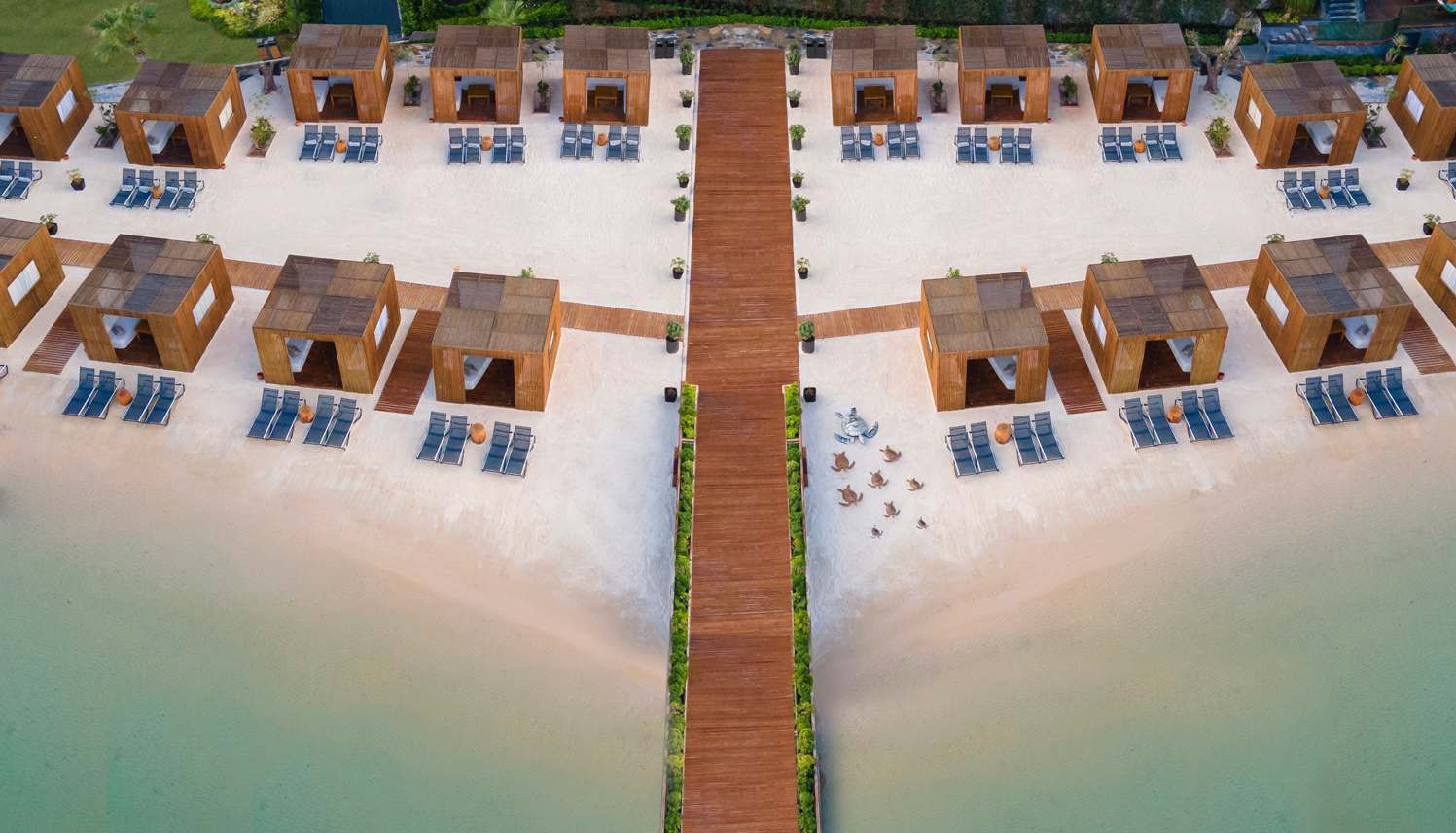 Private beach 750 m total length fully covered with white sand 100 m VIP private beach with pavilions for
rent for guests staying at the villas 4 Piers in total, one of which with pavilions for rent
beachs &
pavilions
FOR RESERVATIONS
Guest Relations
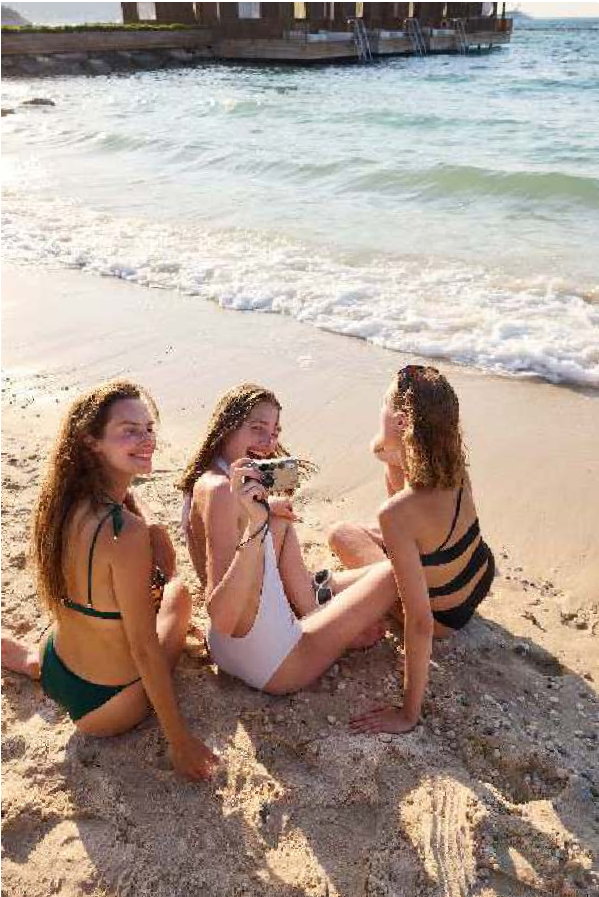 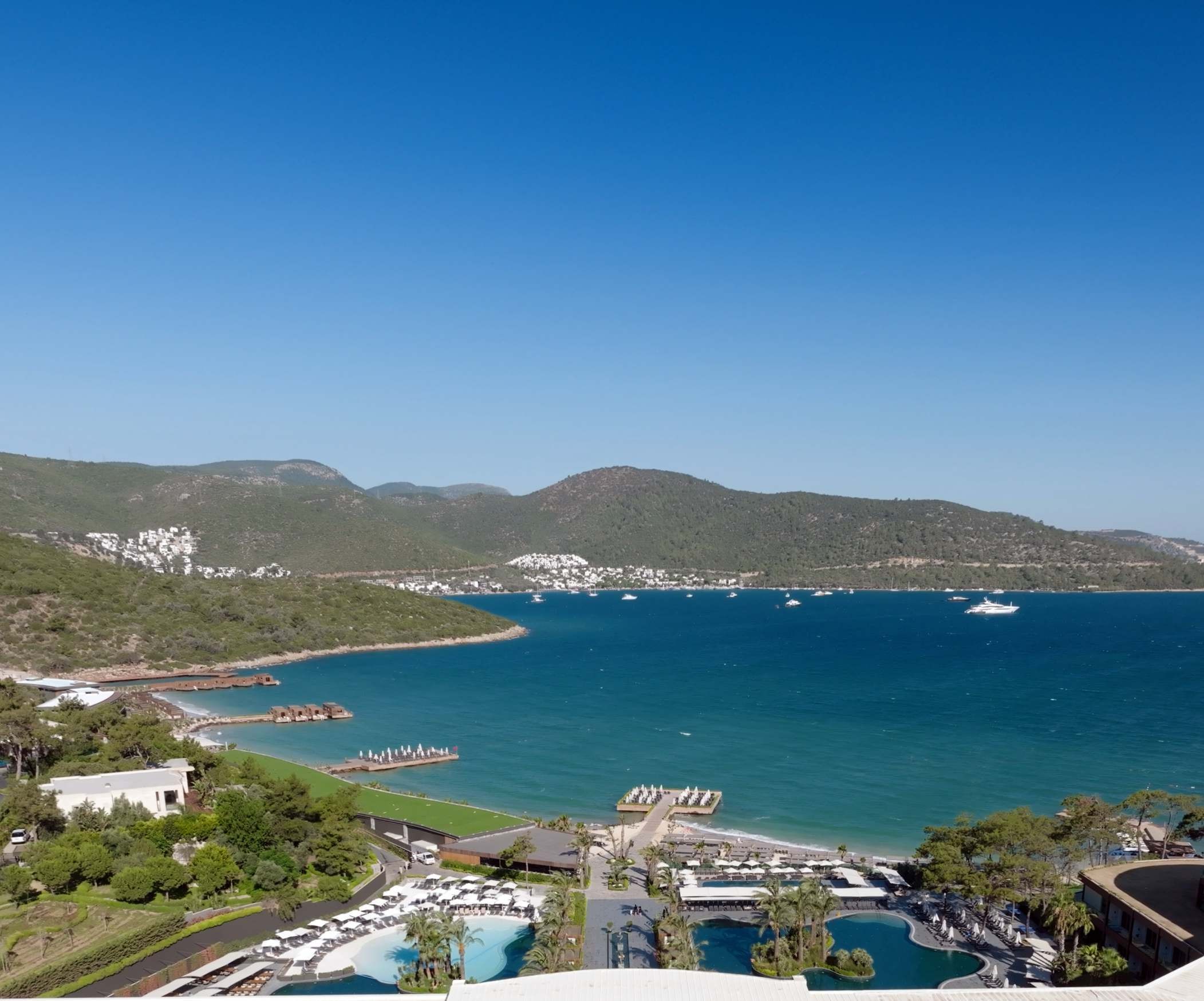 free
services & facilities
extra
Laundry Service, Telephone-Fax, Photographer, Massage & Treatments, Babysitting Service, Shisha, Watersports, Hairdresser, Meeting Rooms Pavilions on the beach, Private Tennis lessons
Internet / Wireless,
Birthday & Anniversary amenities, In the room
Honeymoon Package Valet Service
Beach and Pool Towels Sunbeds & Umbrellas Turkish Bath & Sauna Candytown & Candyland Use Disco and Activities
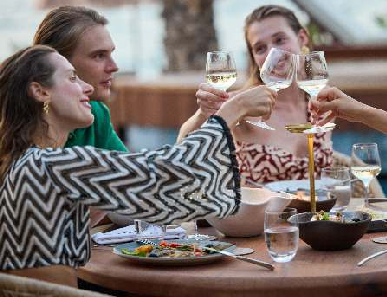 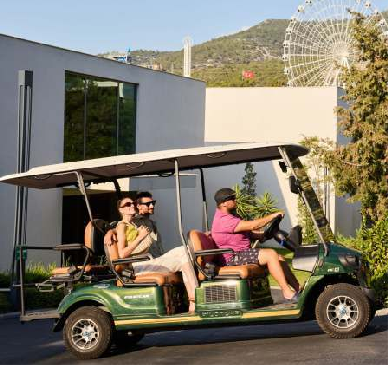 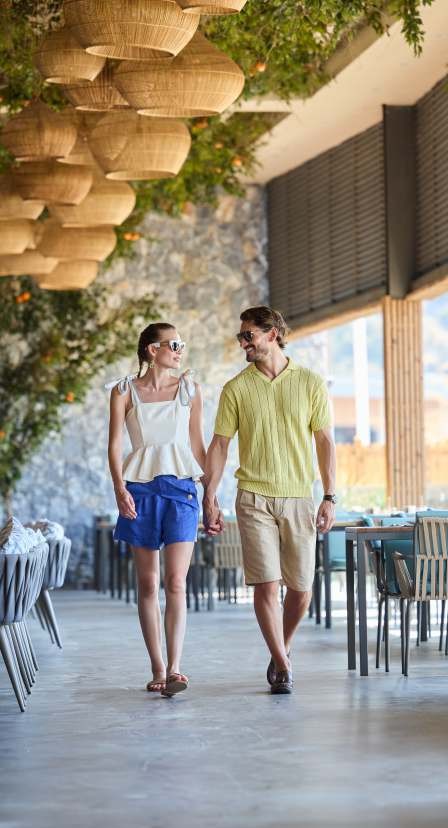 extra
Wheel chair rent Rent a Car
Nurse & Doctor Service Shopping Arcade Butler Service
Room Service 24H/7 Private Transfers Event organizations Private Yacht Tours Tour organizations Baby Stroller
Indoor parking
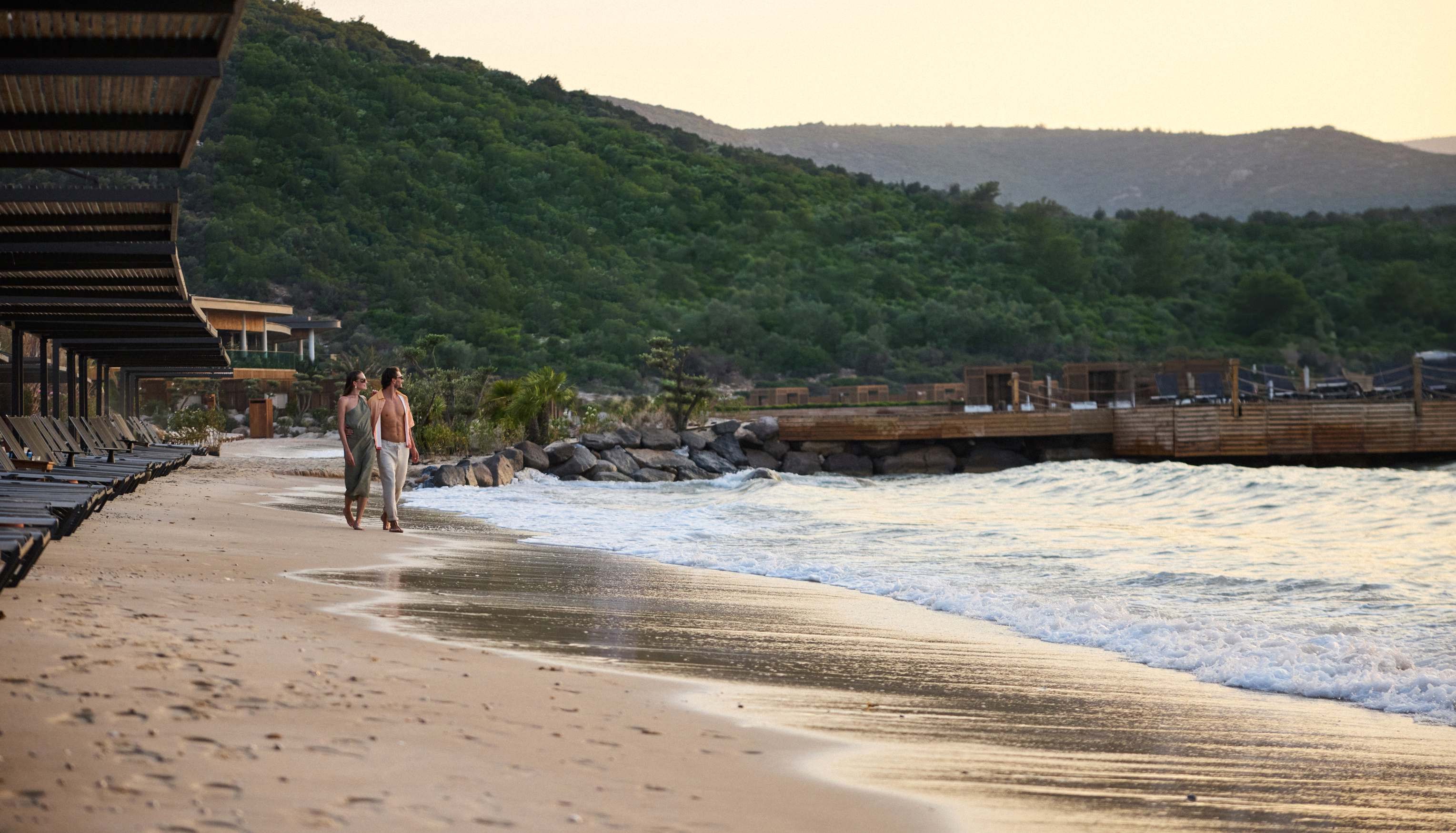 Free of charge	honeymoonBirthday & Anniversary Offers
Fruitplate, wine & cake service;
priority for booking of a la carte restaurants Atarrivalday꞉ fruitbasket, chocolate plate & bottle of sparkling wine to the room a romantic dinner at the a la carte restaurant

Honeymoon breakfast once in the room One time Photo shoot
15% SPA discount
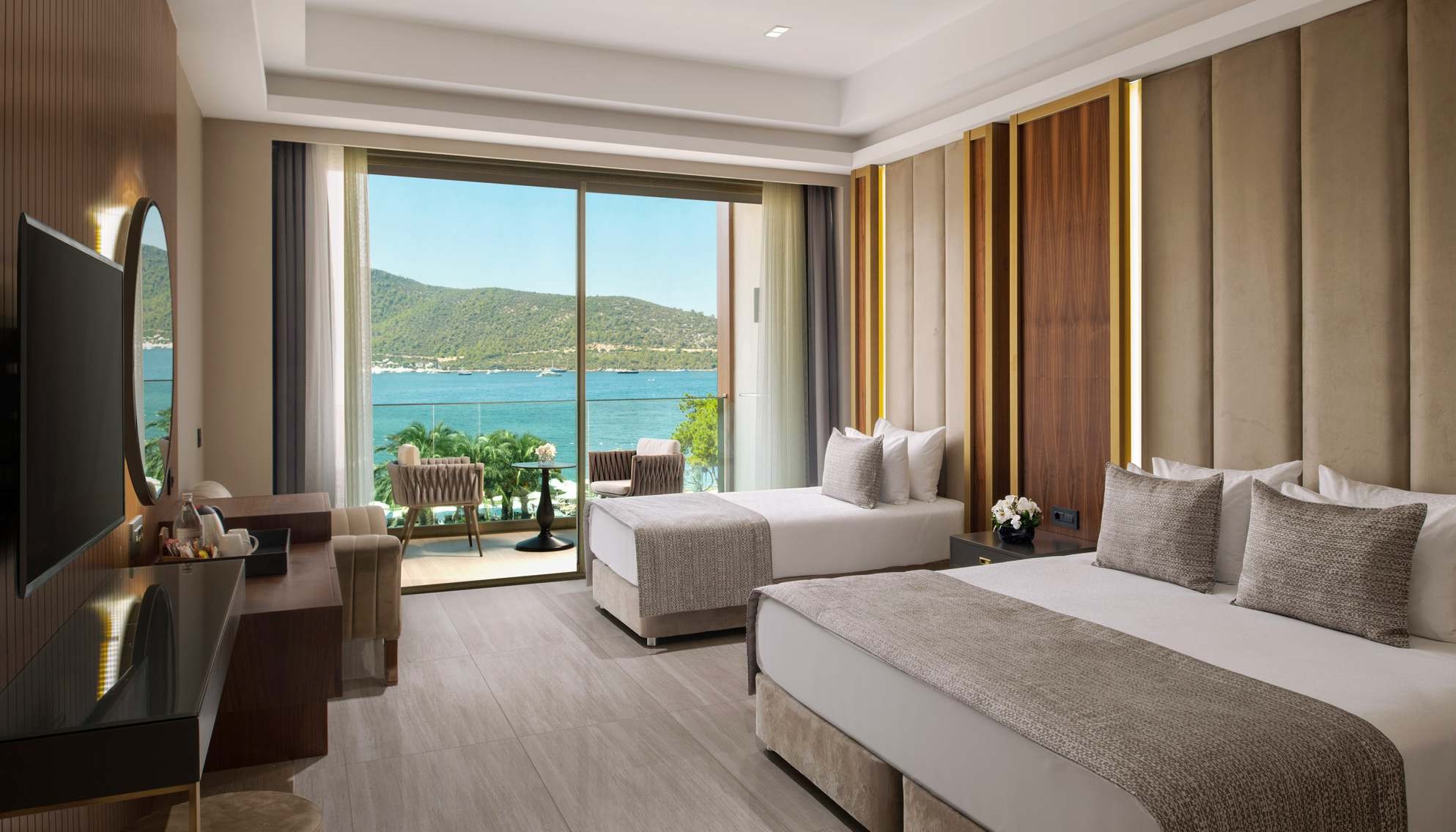 Rooms
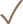 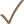 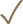 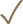 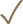 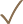 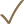 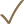 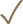 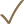 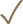 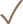 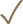 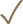 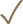 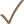 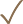 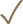 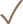 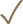 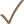 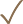 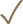 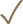 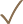 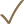 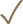 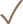 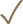 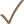 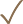 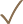 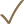 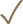 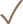 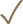 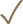 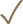 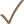 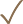 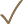 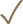 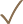 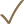 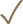 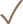 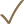 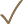 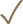 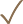 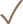 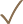 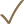 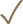 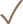 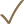 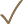 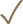 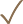 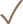 (Shampoo, Conditioner, Shower Gel, Soap, Shower Bones, Cotton Swab)
O/R=onrequest Connection Room (90m2) consistsof 2 bedrooms and 2 bathrooms꞉ 1st.room꞉ french bed, separate door, bathroom and balcony, 2d.room꞉ 2 single beds, separate door, bathroom.
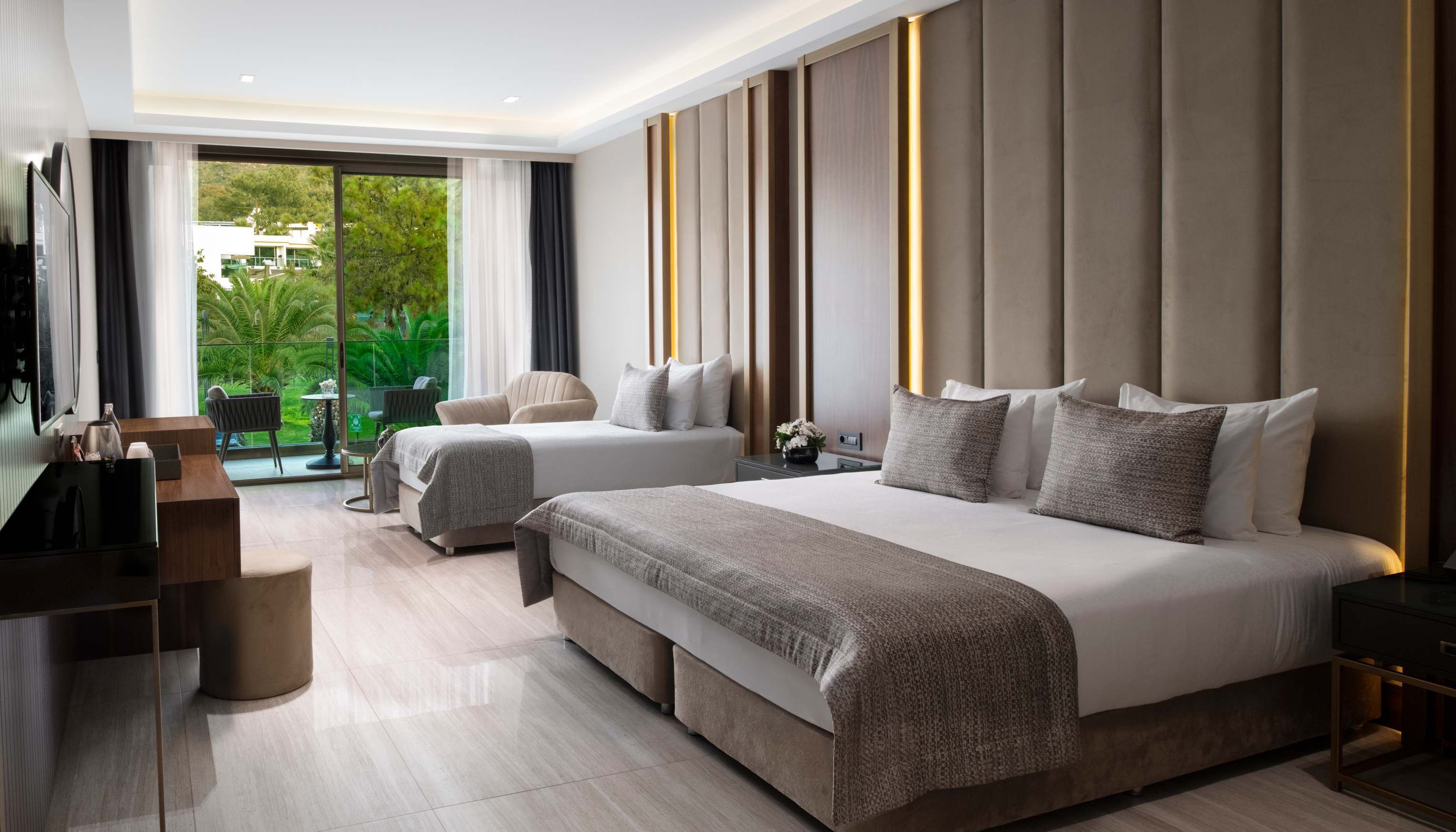 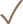 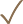 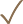 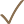 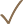 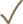 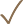 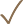 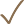 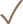 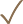 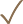 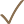 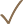 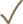 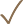 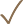 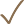 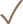 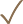 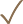 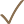 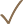 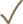 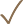 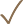 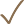 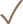 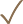 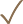 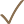 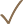 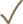 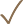 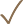 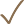 Broadcasting Of International Channels Telephone
Phone In the Bathroom Wi‑Fi
Central Air Conditioning Digital Safebox
Mini Bar (Filled Once A Day) Tea And Co ee Set Up & Kettle Dressing Mirror
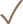 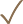 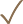 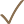 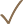 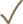 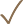 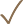 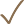 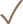 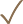 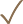 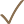 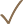 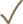 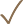 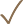 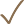 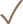 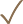 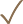 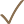 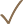 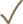 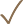 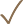 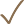 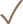 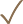 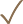 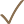 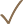 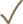 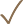 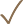 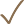 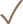 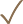 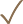 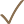 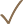 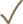 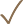 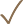 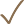 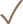 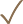 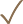 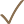 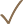 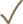 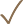 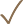 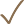 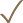 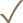 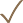 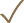 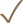 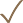 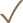 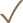 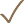 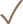 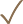 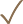 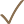 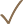 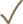 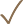 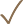 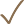 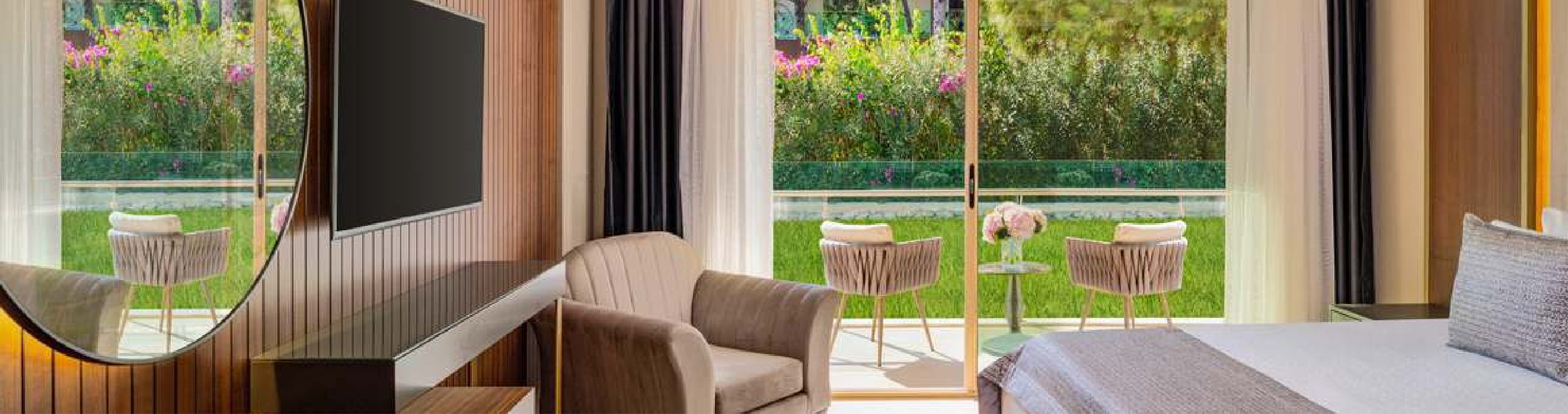 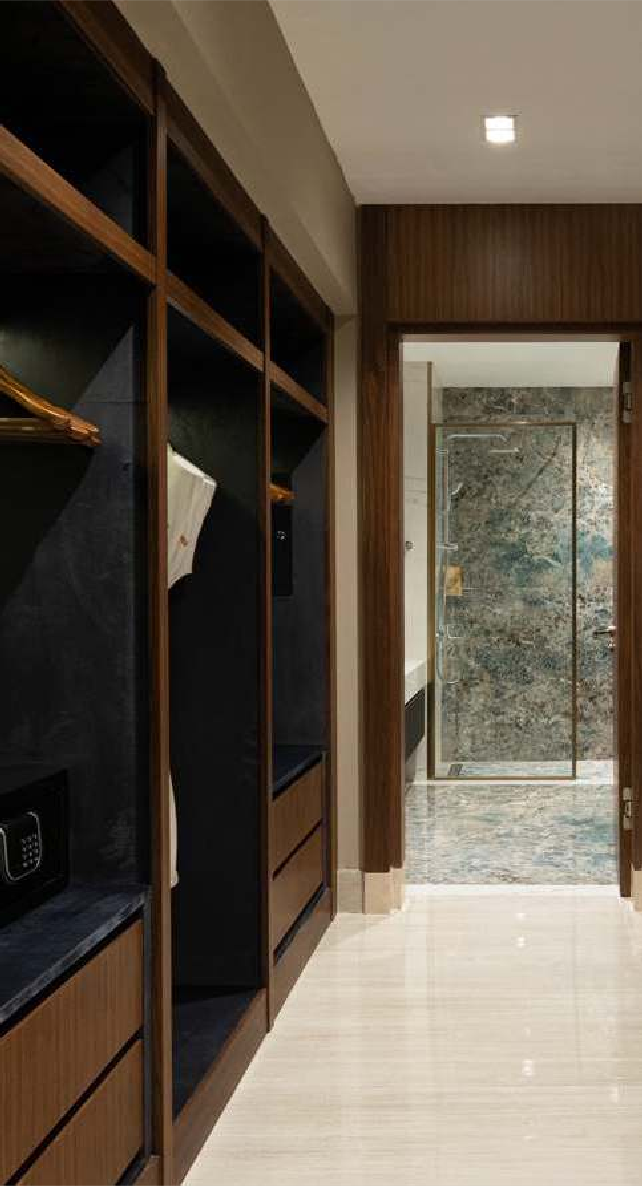 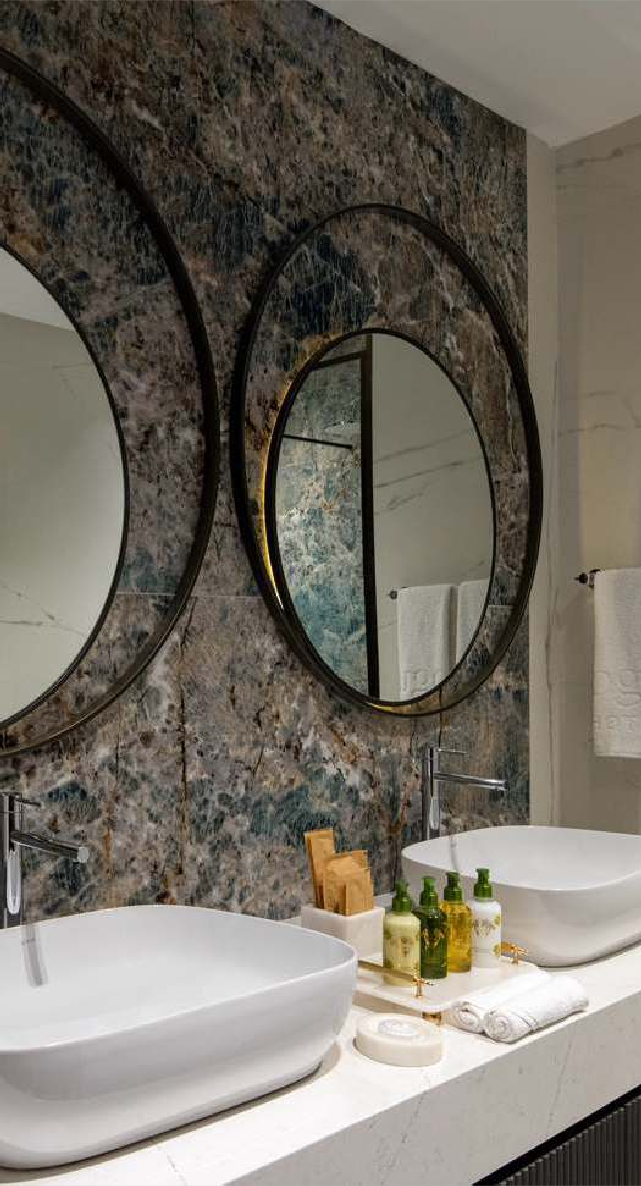 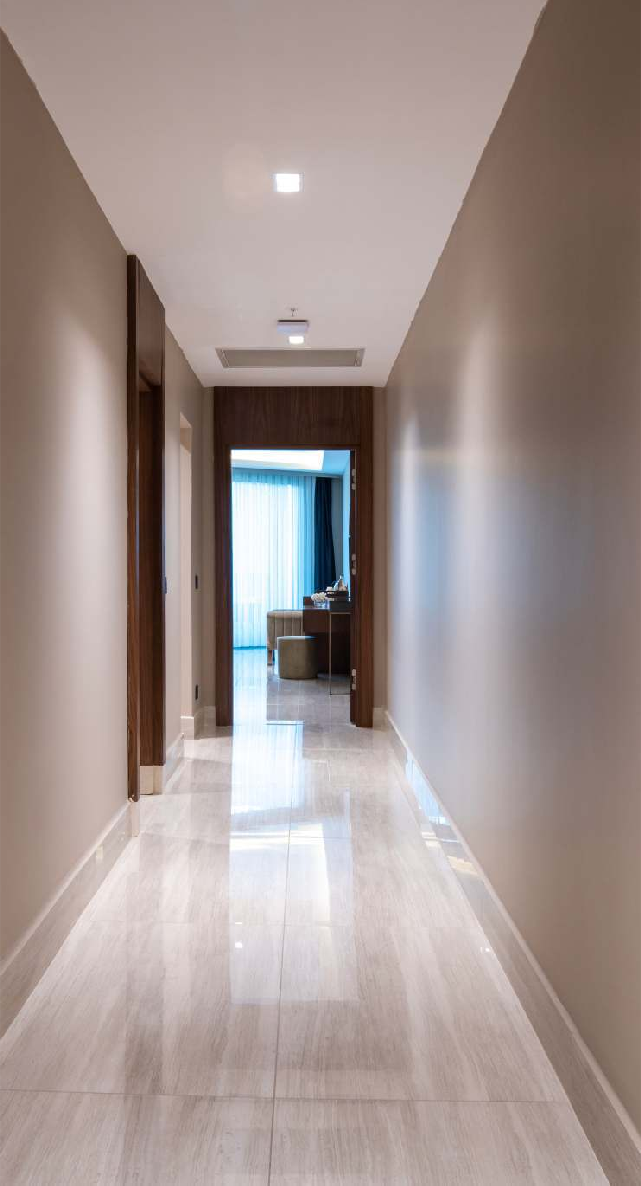 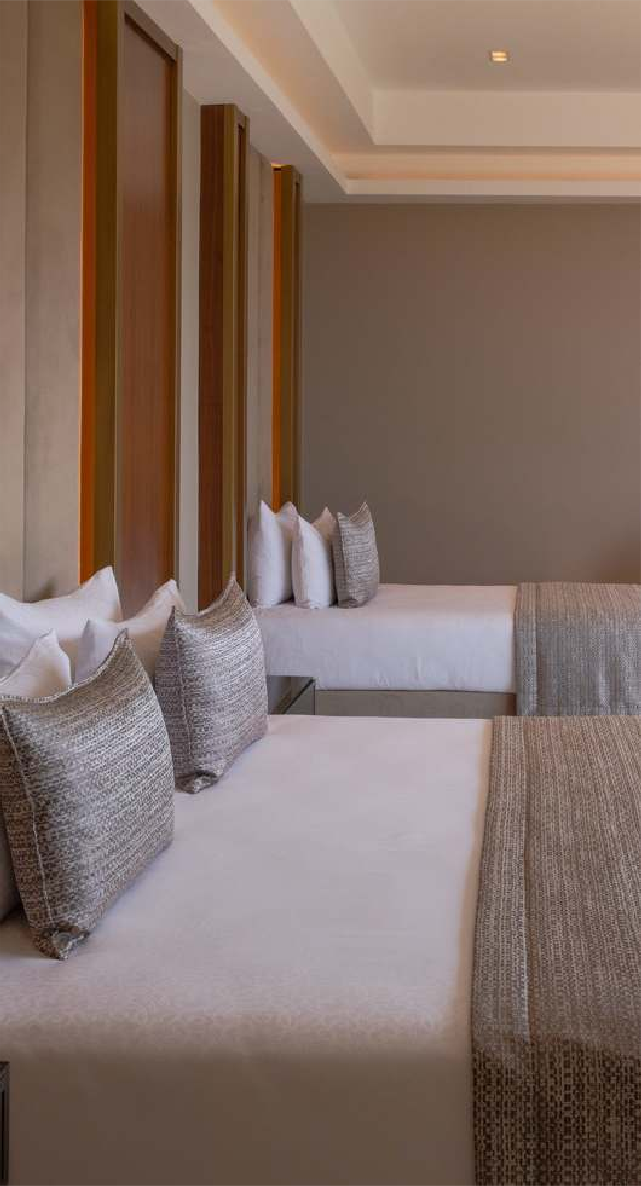 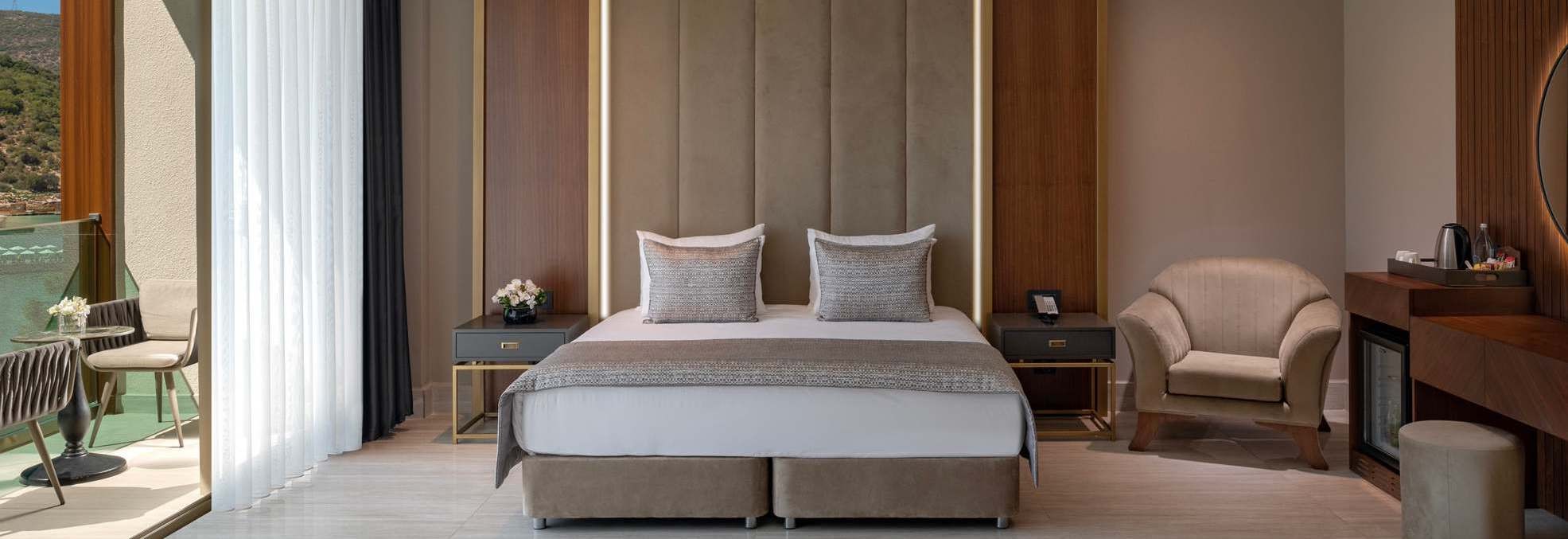 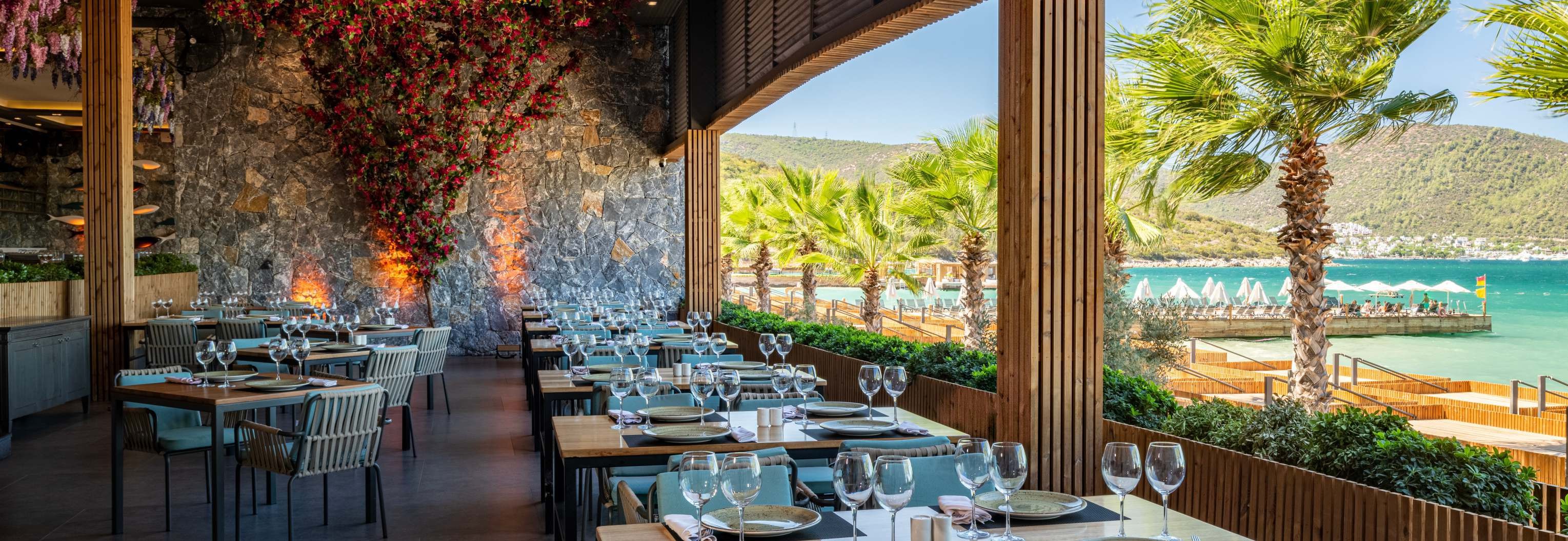 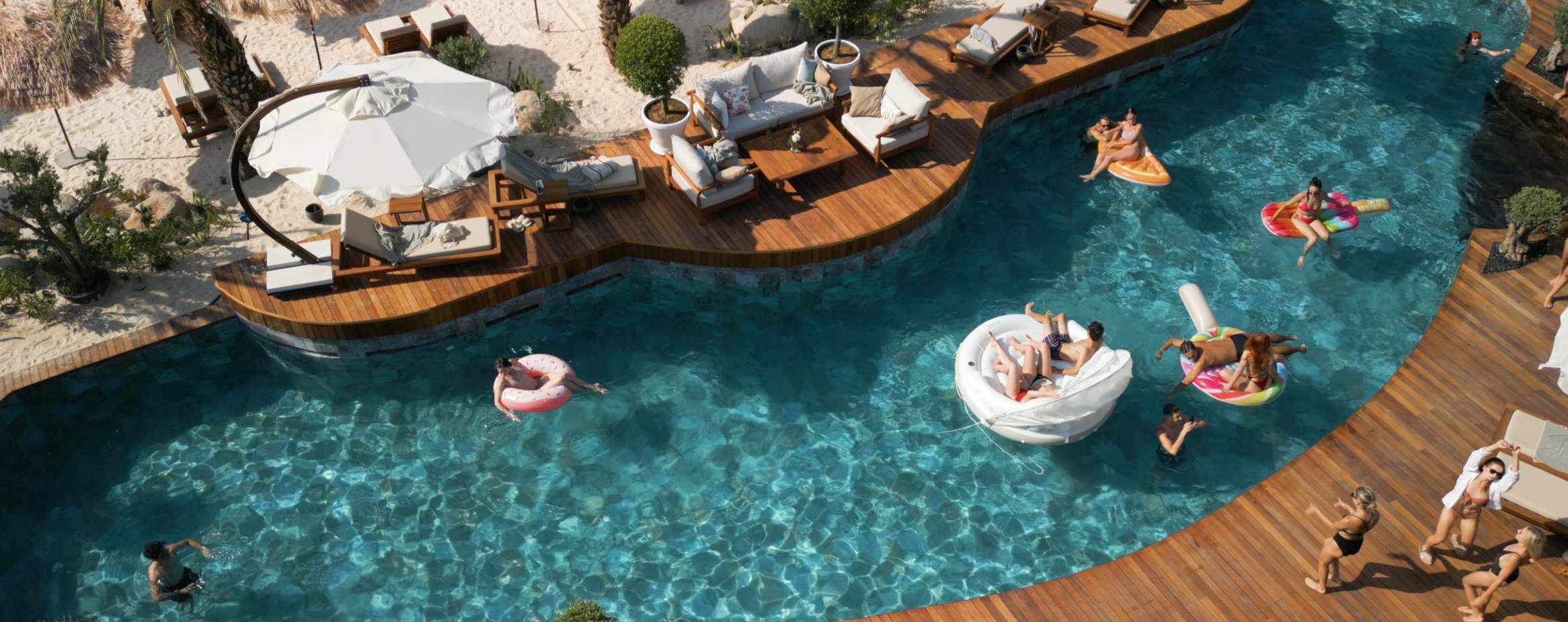 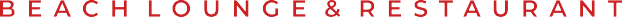 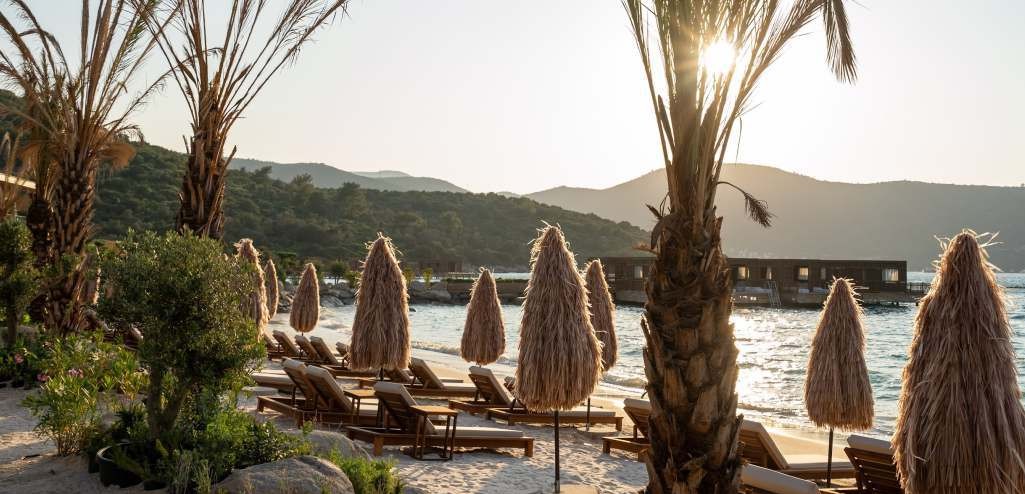 Opened In 2021 author's restaurant "Pinsky" on the Mediterranean coast shows the best that the Pinskiy & Co holding has꞉ the most popular dishes, high-quality service, and a fashionable modern interior. Dishes are waiting for you - the visiting card of the holding is the author's Pinsky roll with strawberries and avocado, chicken with Thai sauce and vegetables, a large green salad with avocado, cherry tomatoes and gamadari sauce, and much more.
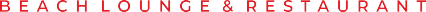 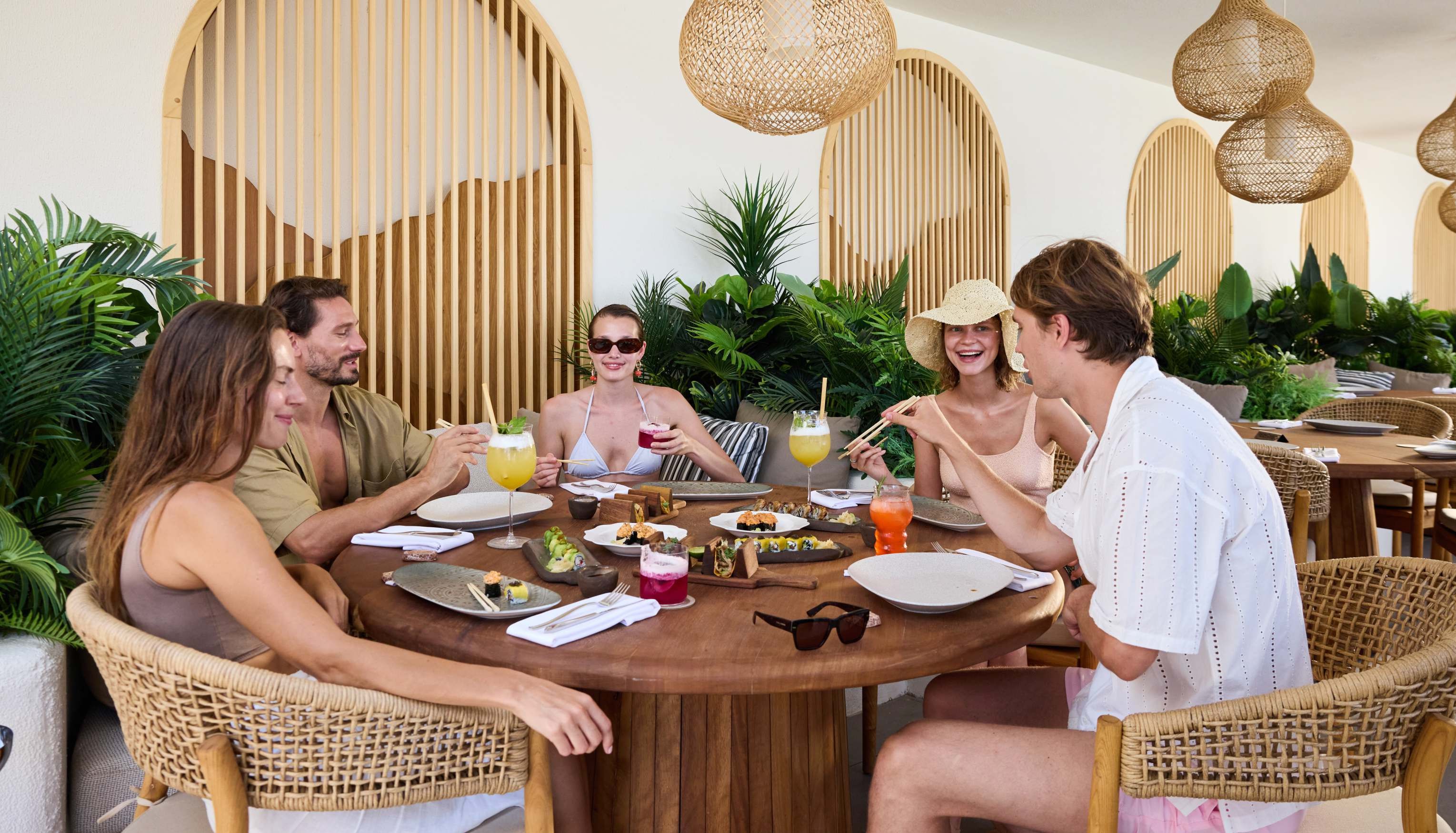 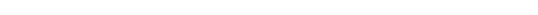 (with reservation) BREAKFAST, LUNCH, DINNER
Extra Charge
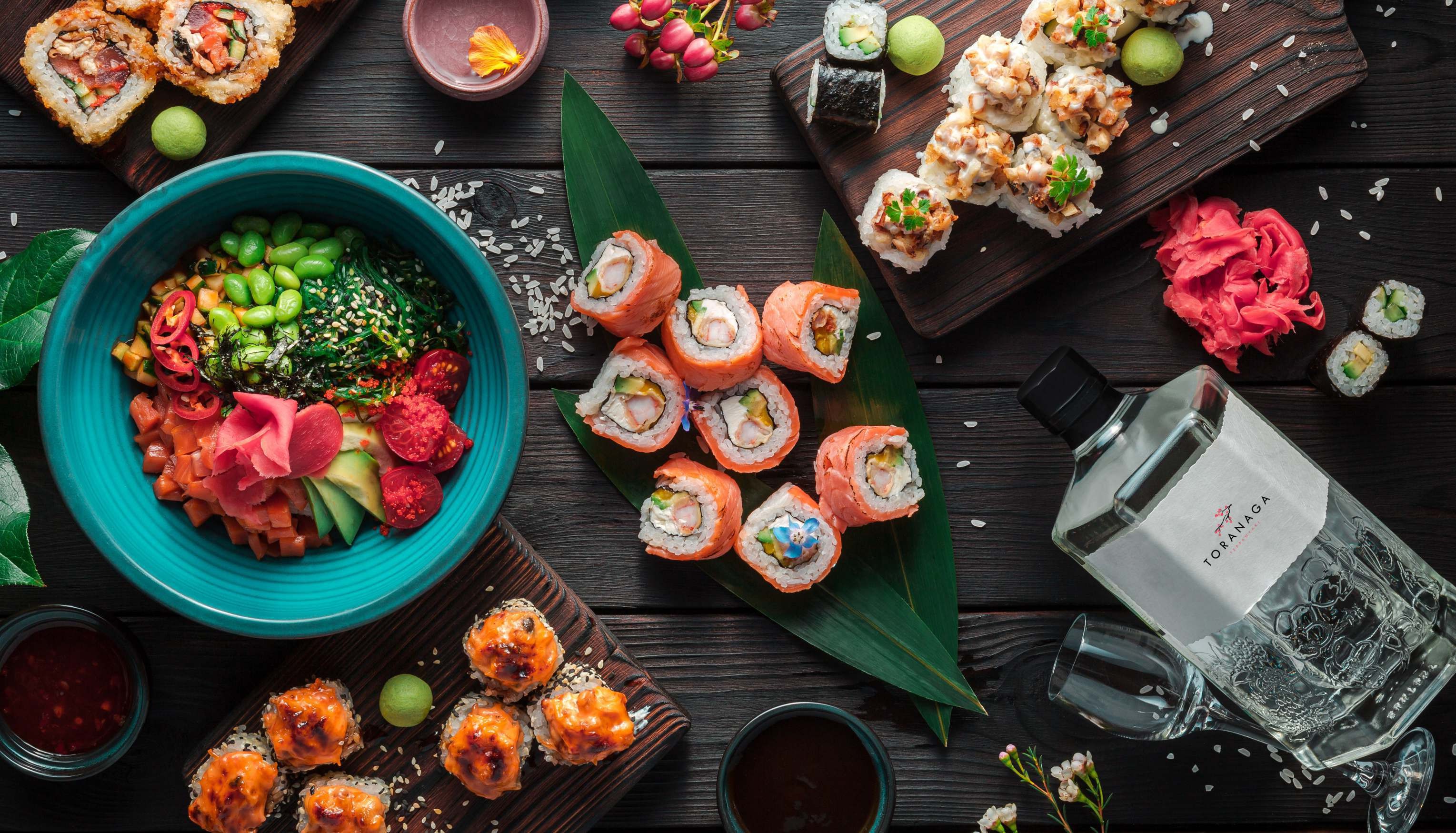 SUSHI RESTORANI
19꞉00-22꞉00
“Extra”
WORKING HOURS
SERVICE TYPE
SERVICE
NOTES
FOOD COURTS
Snacks
TAKE AWAY
Feee Of Charge
12꞉00‑17꞉00
Bar
10꞉00‑18꞉00
Take Away
Extra Charge
CANDYLAND
SELF SERVICE
12꞉00‑17꞉00
Feee Of Charge
PATISSERIE
11꞉00‑17꞉00
FOOD COURT
Chocolate, cakes, cookies, desserts
Feee Of Charge
CANDYTOWN
12꞉00‑14꞉30
OPEN BUFFET
Drinks
RADIKA
TURKISH CUISINE STEAK HOUSE
Ön rezervasyon gerekli
19꞉00‑22꞉00
Drinks
A’LACARTE
Guest Relations Service ‑ For 7 nights stay free of Charge Dress code is required for Dinner
WORKING HOURS
SERVICE TYPE
WINTER CONCEPT
Services available between
28.03.2025 – 01.05.2025
SERVICE
NOTES
Ultra All Inclusive drinks are served Free of Charge
7/24
LOBBY BAR
Free
7/24 NISK RESTAURANT
MENU
12꞉00‑16꞉00
WORKING HOURS
SERVICE TYPE
SERVICE
NOTES
LOCO
ITALIAN CUISINE
19꞉00‑22꞉00
Dinner
A’LACARTE	Pre‑booking required with
Guest Relations Service ‑ For 7 nights stay free of Charge Dress code is required for Dinner
MORALA SEA FOODS
19꞉00‑22꞉00
A’LACARTE	Pre‑booking required with
Guest Relations Service ‑ For 7 nights stay free of Charge Dress code is required for Dinner
Dinner
A’LACARTE	Pre‑booking required with
Guest Relations Service ‑ For 7 nights stay free of Charge Dress code is required for Dinner
RADIKA TURKISH CUISINE
19꞉00‑22꞉00
Dinner
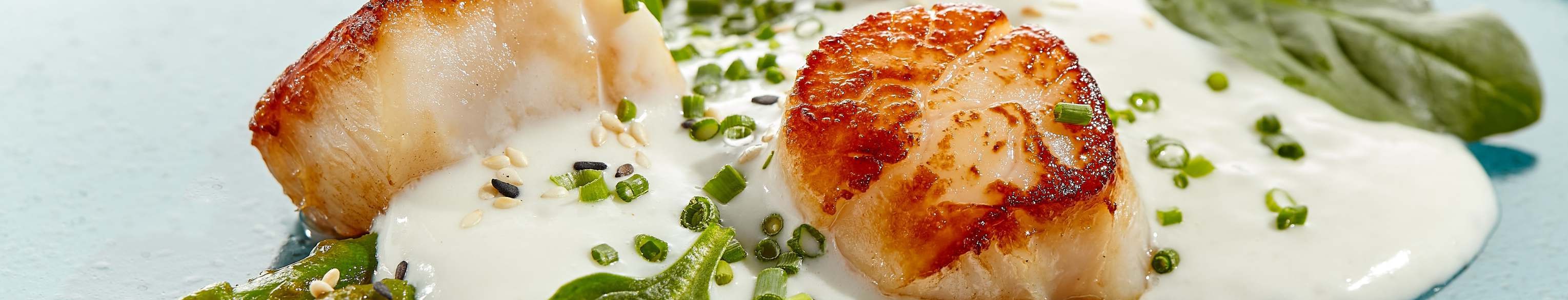 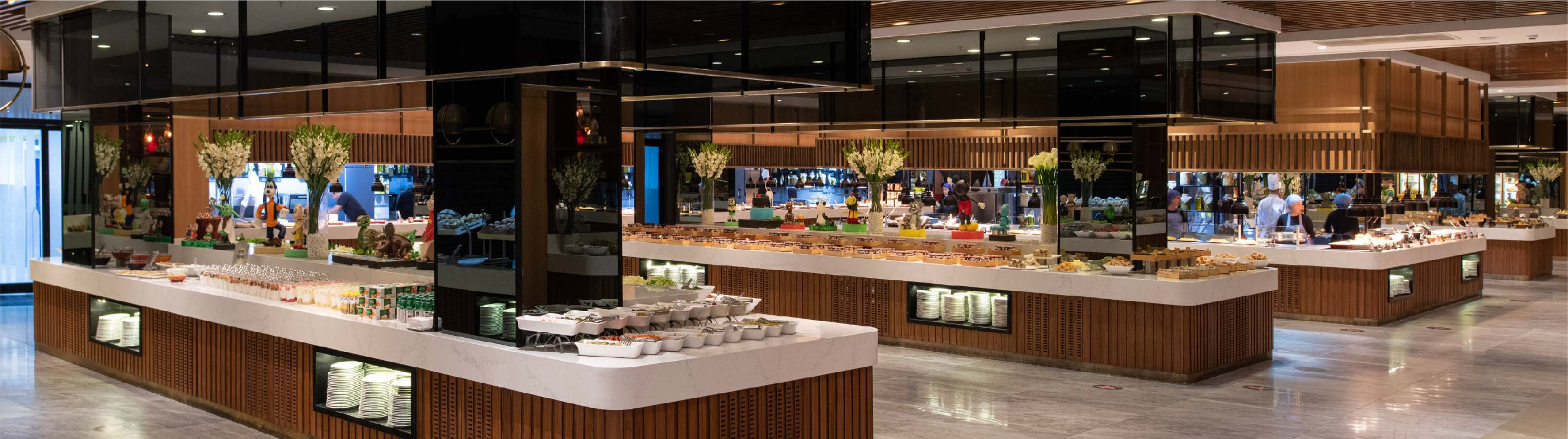 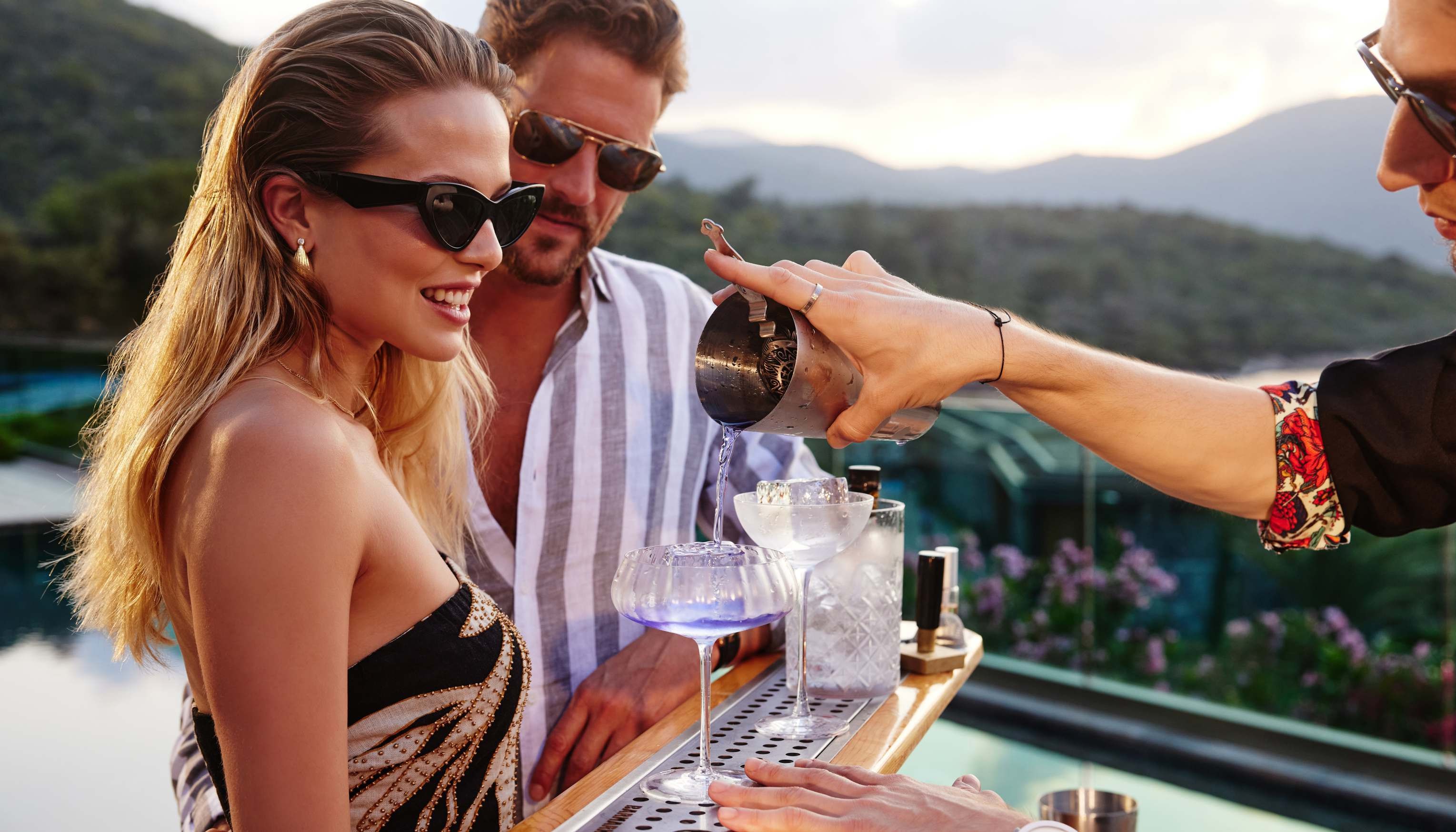 ALL DRINKS ARE WORLD BRANDS AND ORIGINAL PRODUCTS. BRANDS OF THE PRODUCTS MAY CHANGE DEPENDING ON THE CONCEPTS AND LOCATION OF THE BARS. À LA CARTE RESTAURANTS PROVIDE DINNER SERVICE BETWEEN 28.03.2025- 31.10.2025 OPENING DATES AND HOURS MAY VARY DEPENDING ON WEATHER CONDITIONS AND HOTEL OCCUPANCY. RESTAURANT DRESS CODE FOR DINNER꞉
CASUAL SMART ATTIRE IS REQUIRED FOR DINNER.
Water Sports
Football (semi professional) 30x50m
Private Fitness Trainer
With 4 holes 350 m long having a driving range able for 9 games
Football  and Tennis Court Lighting
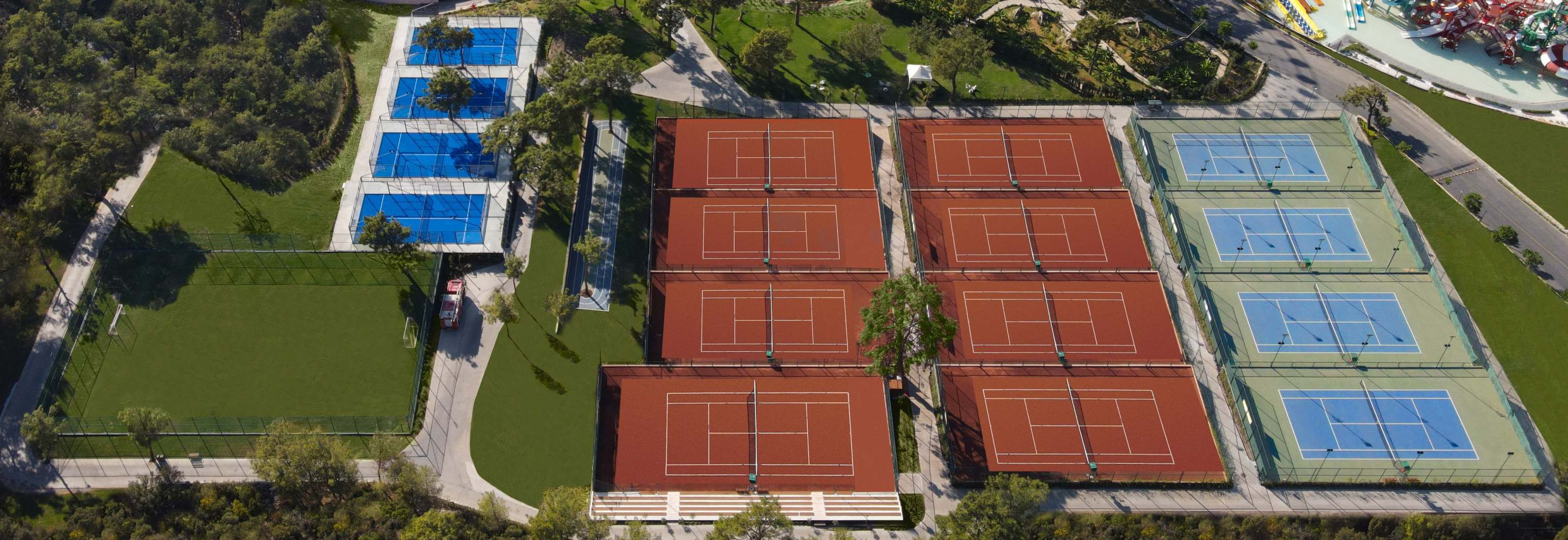 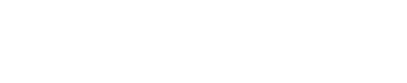 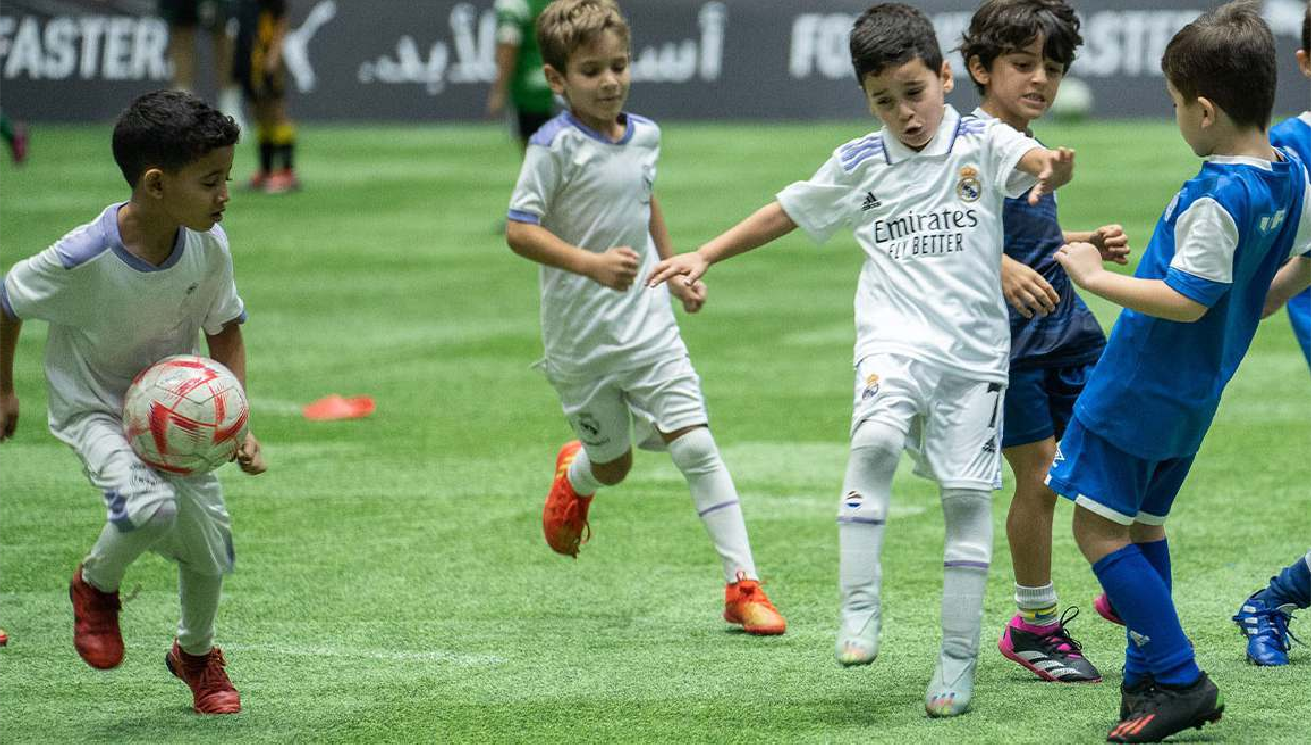 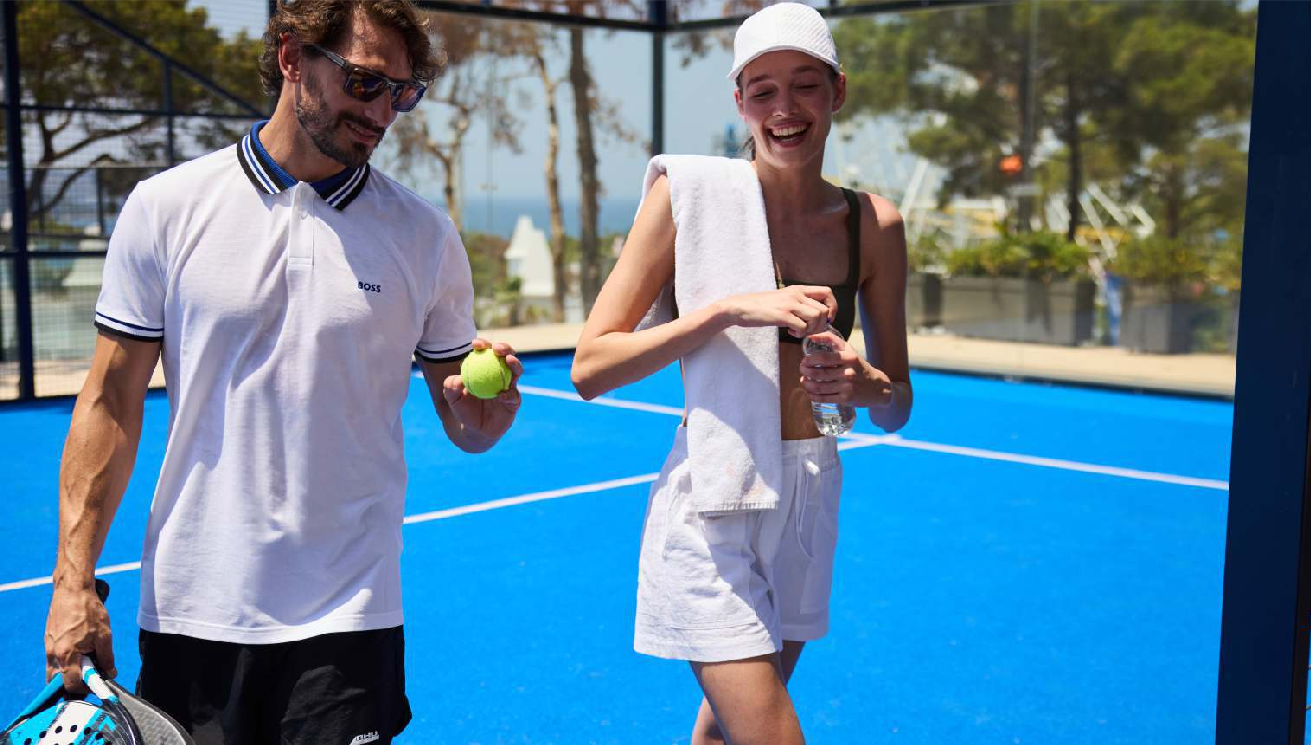 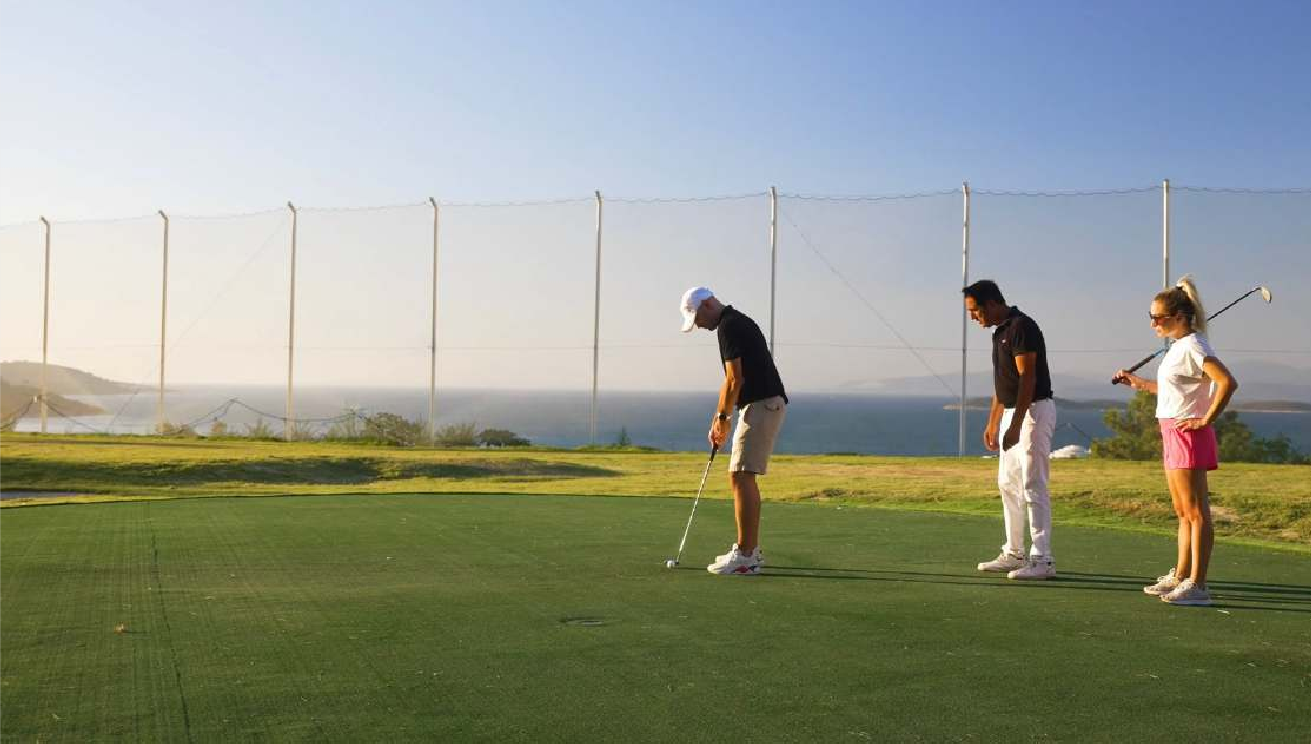 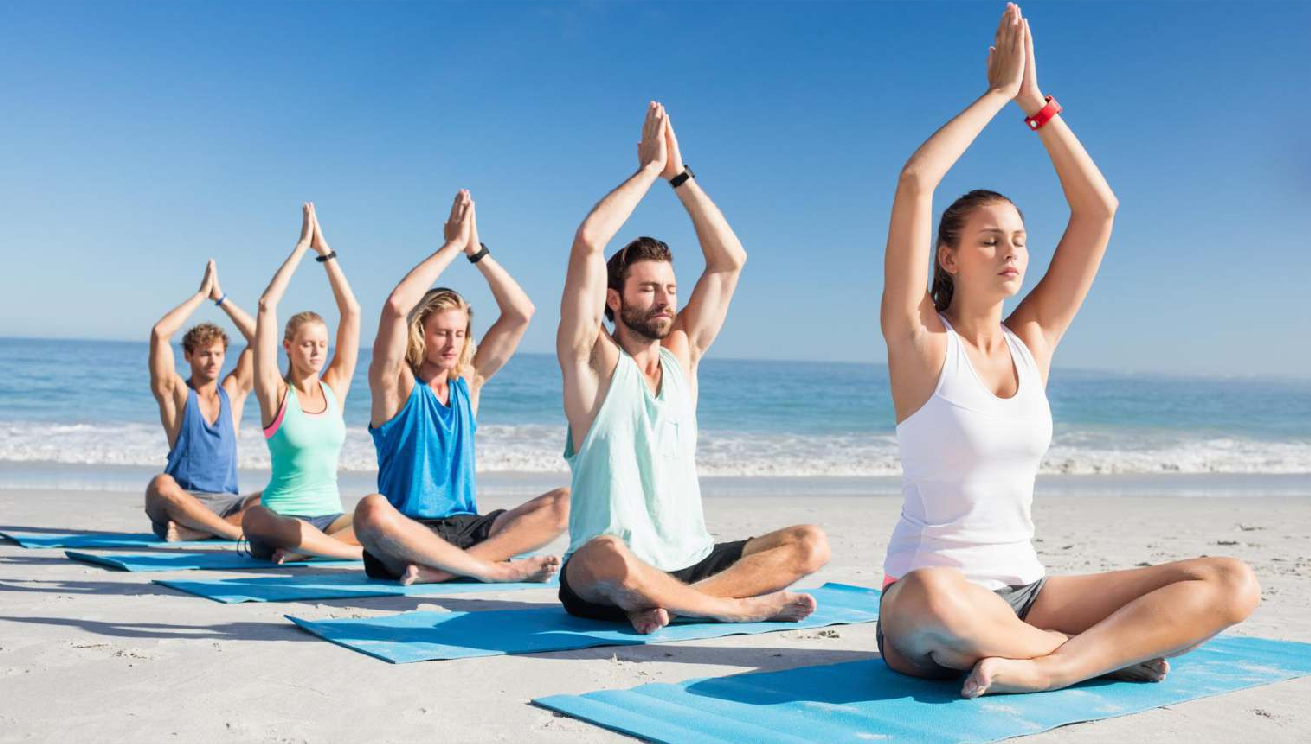 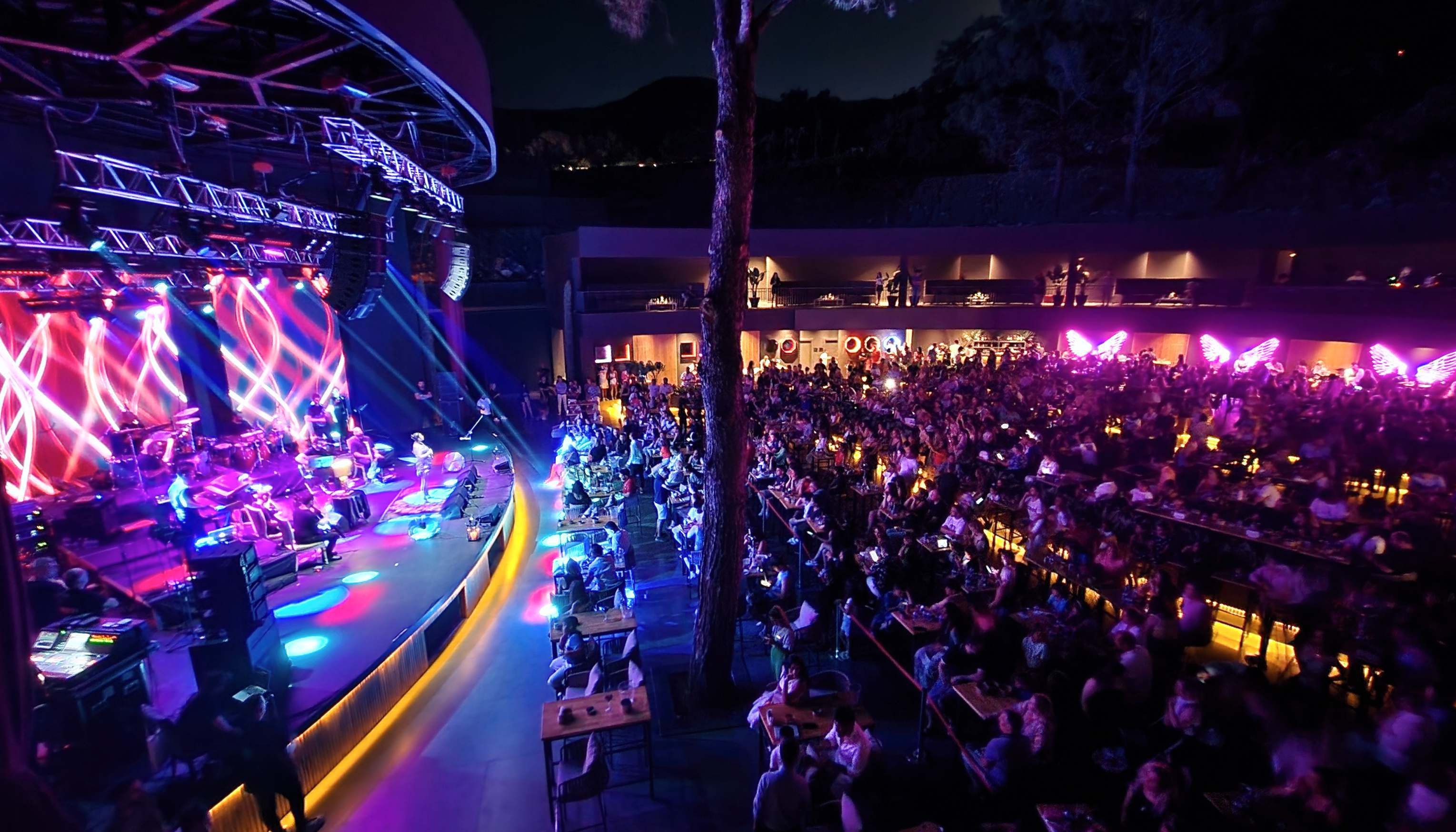 ENTERTAINMENT
Day & Night Beach Club, Cabaret, Disco, Theme Parties, Shows Programs, Daily Tournaments
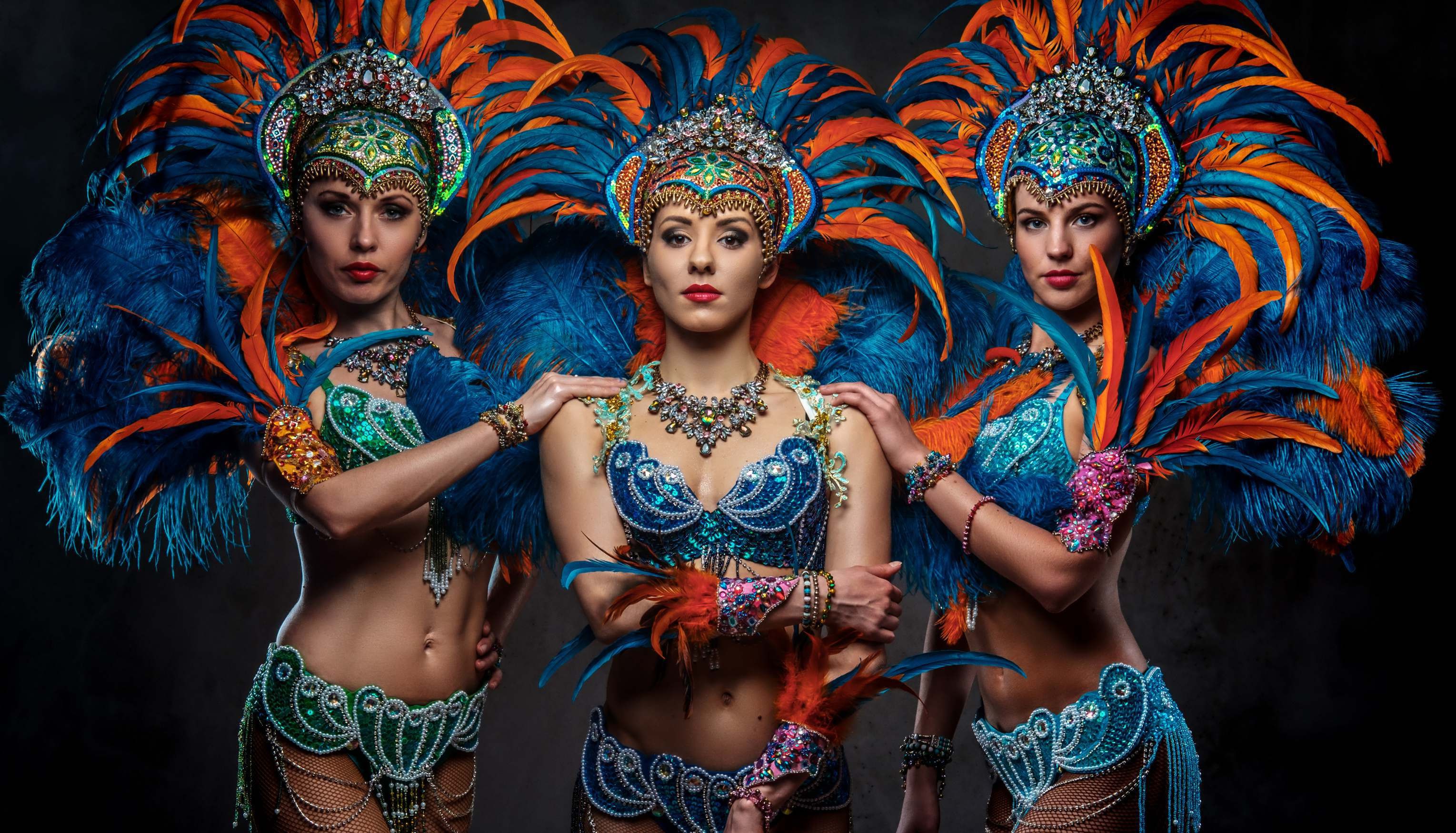 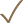 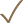 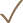 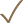 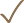 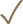 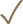 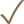 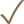 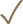 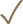 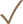 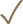 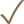 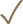 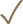 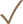 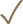 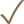 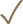 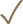 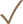 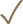 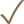 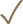 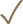 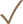 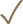 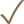 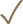 HEATED ACCORDING TO WEATHER CONDITIONS
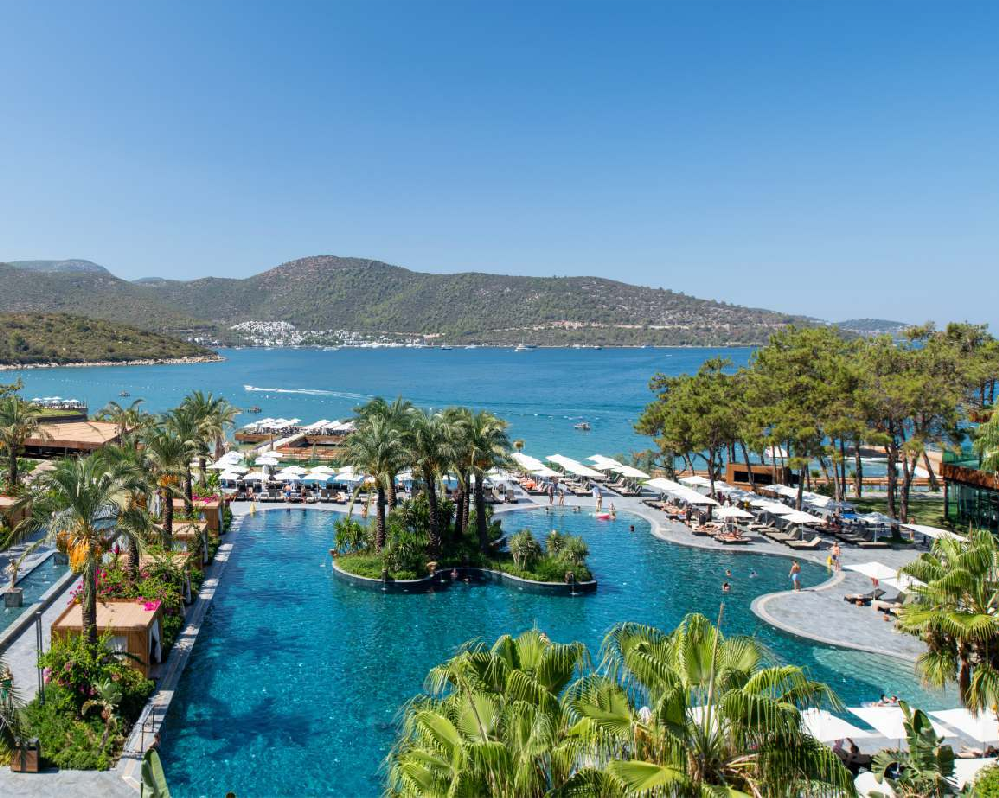 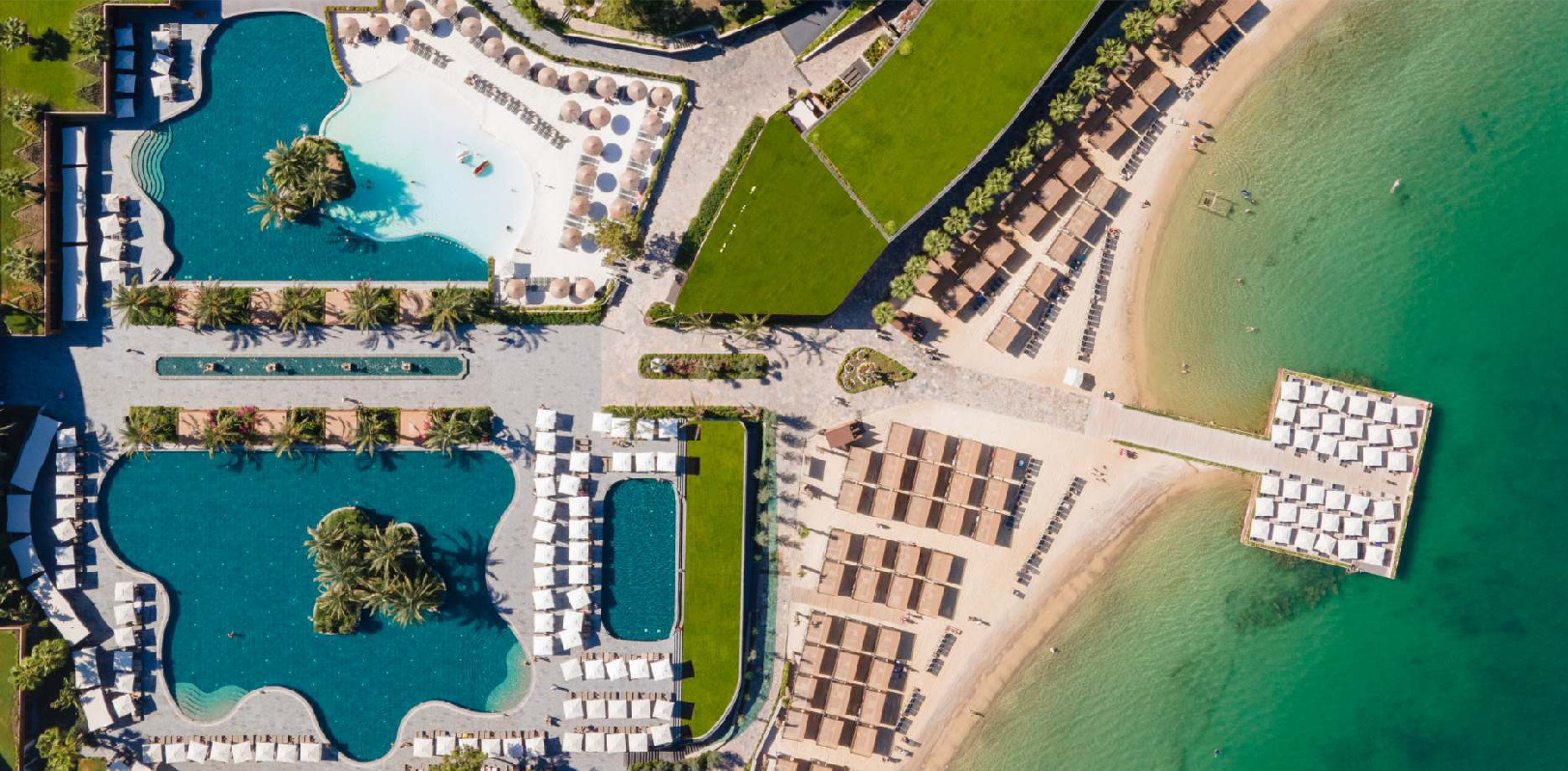 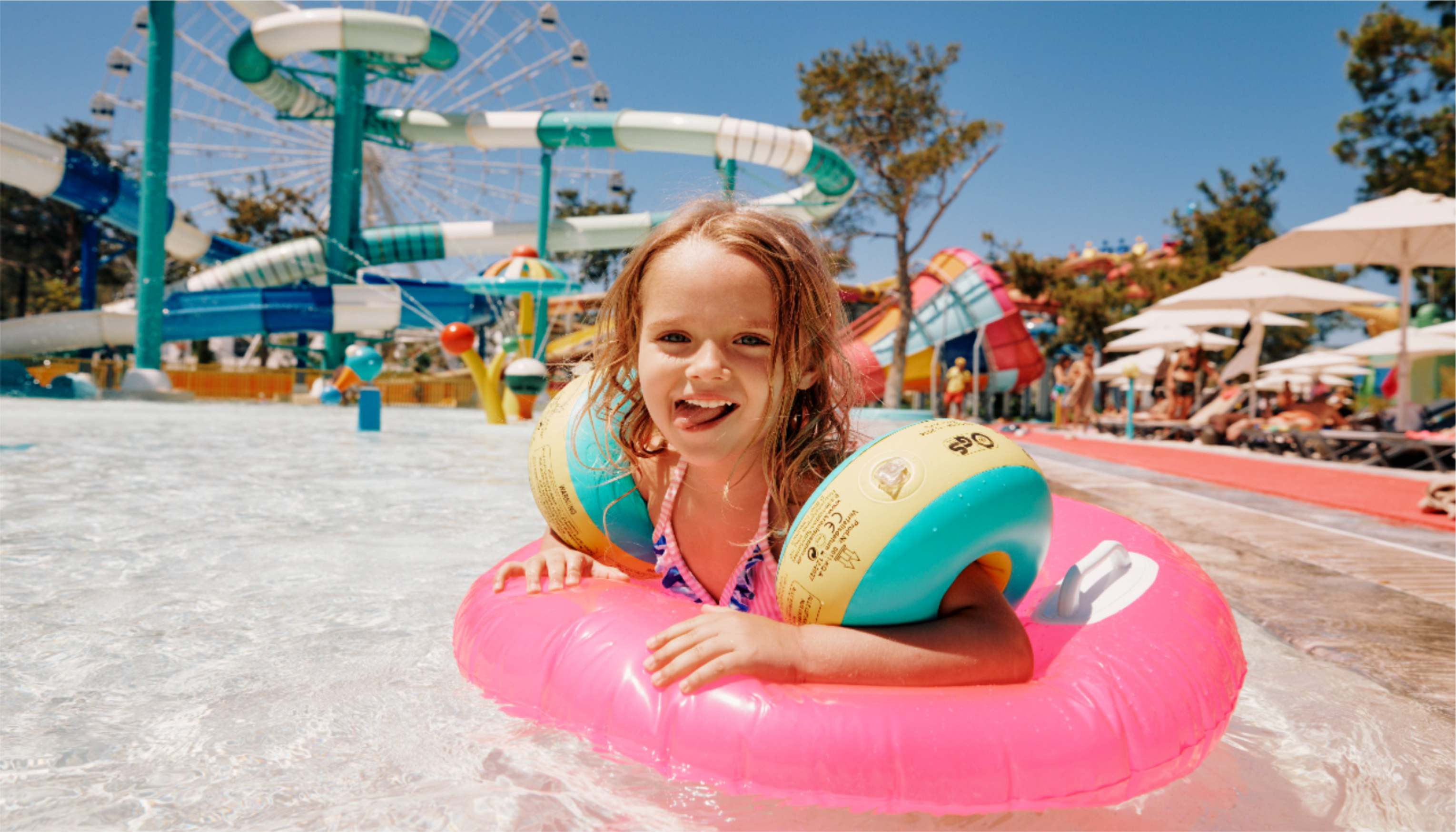 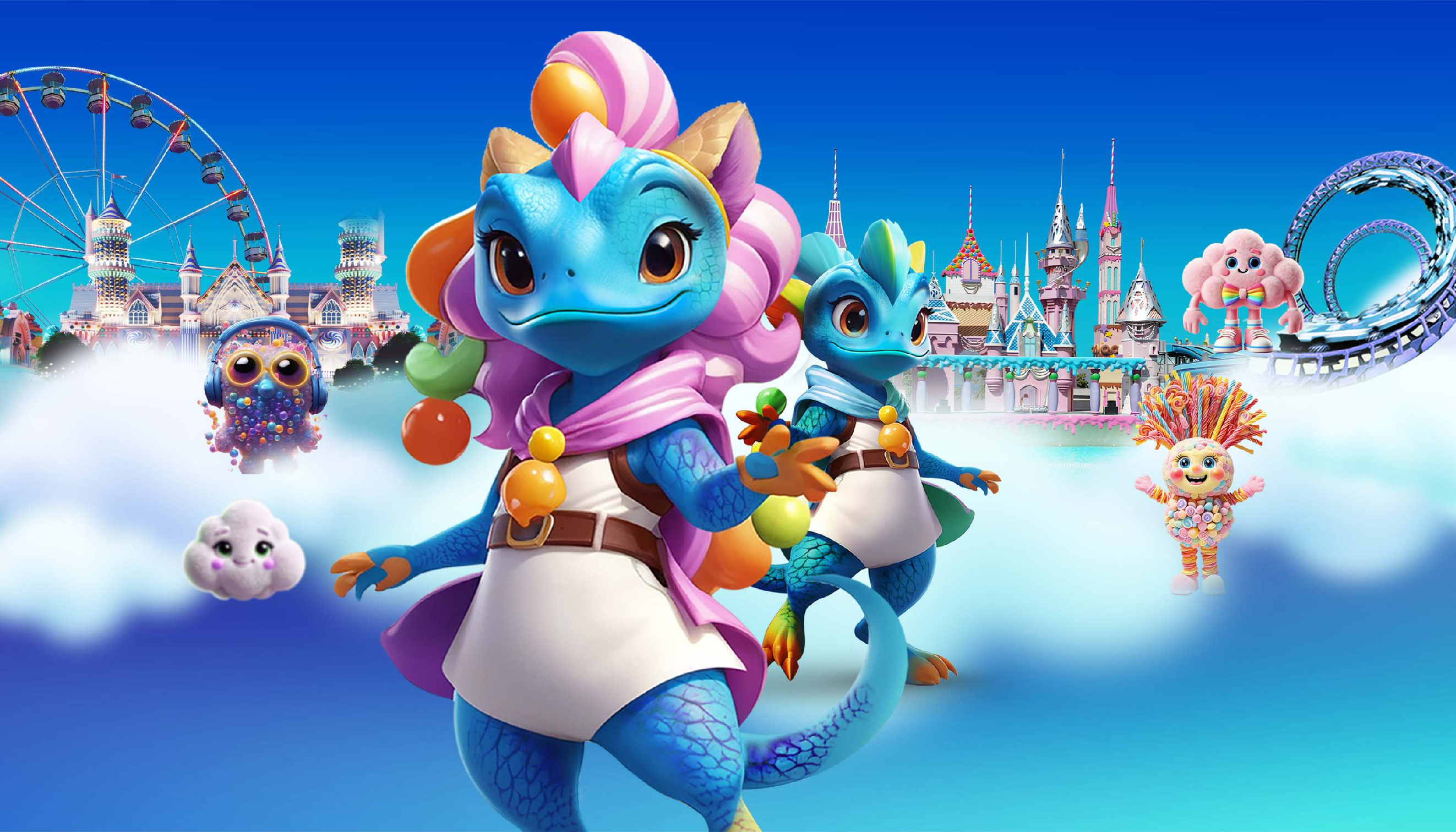 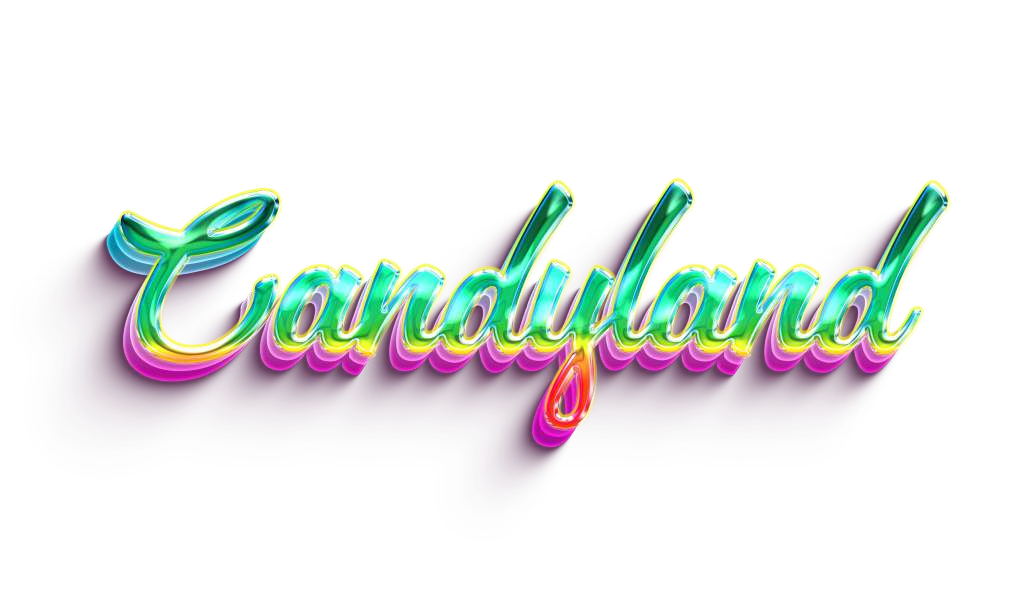 SLIDES
HEIGHT LIMIT
NOTES
Min. 1,20m
Min 120 kg Min 2 person
Slides
The total area of the Aqua Park is 15,000 square meters. Entrance to the Aqua Park is complimentary for hotel guests.
Storm Racer	Max.320kg Max 4 person
Min.1,20m
Min 120 kg Min 2 person
Opening and closing dates 01.05.2025‑31.10.2025
Aquatower Multislide 1	Max.320kg Max 4 person
There are a total of 28 slides.
Aquatower Multislide 2	Min. 0.90m tall and above
Aqua Tower Aquatube 1	Min. 0.90m tall and above
The depth of the Adult Pool is 120 cm. The Children's Pool has a depth of 40 cm.
Aqua Tower Aquatube 2	Min.1,20m Max.120kg
Aqua Tower Aquatube 3	Min.1,20m Max.120kg
Aqua Tower Aquatube 4	Min.1,20m Max.120kg
Children under the age of 10 must be accompanied by their parents.
Aqua Tower Kompakt Slide 1	Min.1,20m Max.120kg
Aqua Tower Kompakt Slide 2	Min.1,20m Max.120kg
Food and beverage services within the park are available for an additional fee.
Aqua Tower Kompakt Slide 3	Min.1,20m Max.120kg
Aqua Tower Space Hole	Min.1,20m Max.120kg
For hotel guests, the kiosks located in the Aquapark offering fast food options such as hamburgers, pizza, doner and soft  drinks, will be complimentary.
Loop Rocket	Min.1,20m Max.120kg
Min.1,40m Min. 35kg Max.120kg
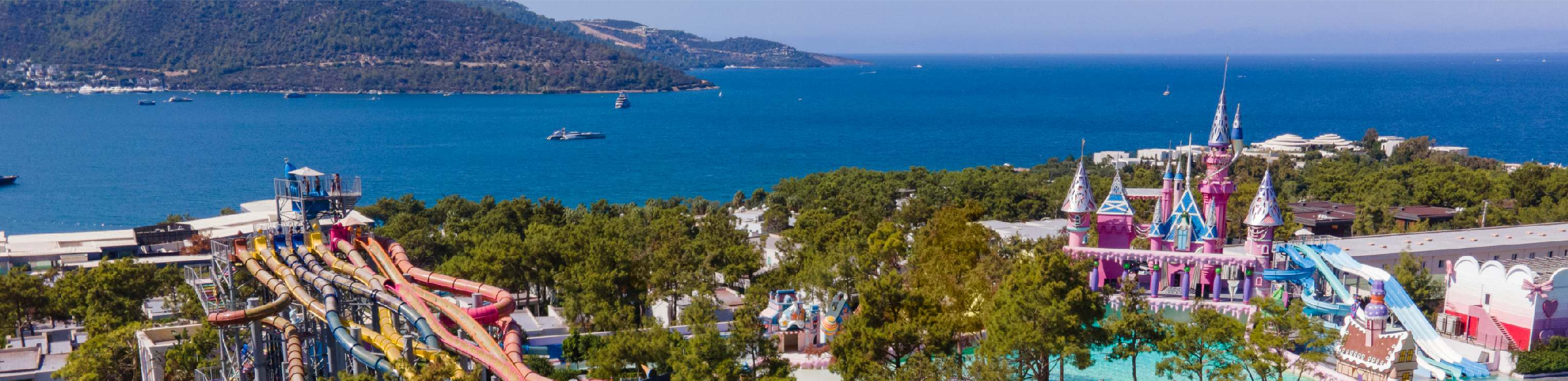 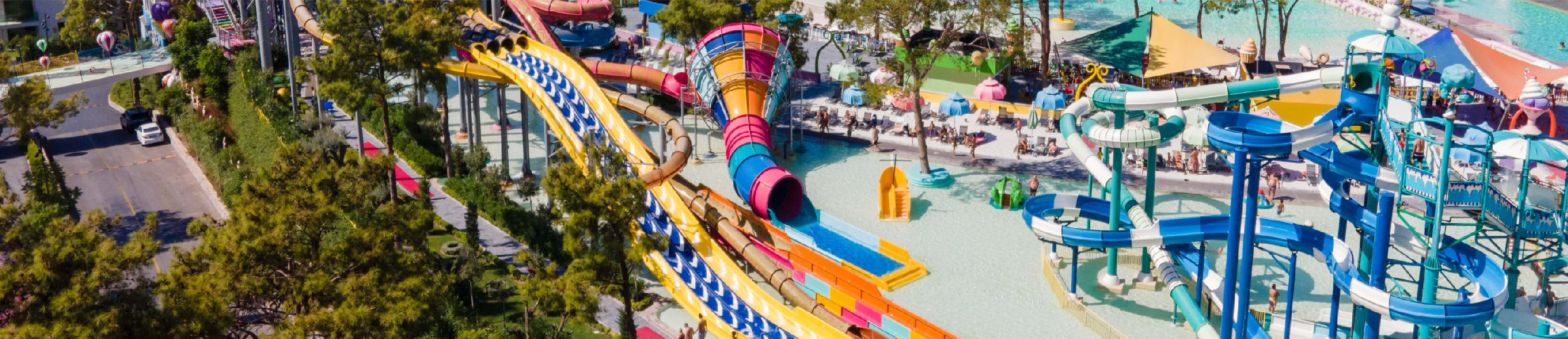 SLIDES
HEIGHT LIMIT
NOTES
King Cobra	Min.1,20m
The total area of the Aqua Park is 15,000 square meters. Entrance to the Aqua Park is complimentary for hotel guests.
1 Kişi꞉ Min 60 kg ‑ Max 120 kg
Turbolance	2 Person꞉ Min 90 kg ‑ Max 180 kg
Min.1,20m
1 Kişi꞉ Min 60 kg ‑ Max 120 kg
Opening and closing dates 01.05.2025‑31.10.2025
Rafting Flying	2 Kişi꞉ Min 90 kg ‑ Max 180 kg
Min.1,20m
There are a total of 28 slides.
1 Kişi꞉ Min 60 kg ‑ Max 120 kg
The depth of the Adult Pool is 120 cm. The Children's Pool has a depth of 40 cm.
Multi Slide (3 line)	2 Kişi꞉ Min 90 kg ‑ Max 180 kg
Min.1,20m
1 Kişi꞉ Min 60 kg ‑ Max 120 kg
Children under the age of 10 must be accompanied by their parents.
Kamikaze	2 Kişi꞉ Min 90 kg ‑ Max 180 kg
Body Slide 1	Min.1,20m Max.120kg
Food and beverage services within the park are available for an additional fee.
Twister Racer (4)	Min.1,20m Max.120kg
Aquatube	Min.1,20m Max.120kg
Tunnel Free fall	Min.1,20m Max.120kg
For hotel guests, the kiosks located in the Aquapark offering fast food options such as hamburgers, pizza, doner and soft  drinks, will be complimentary
Kamikaze 5Tip	Min.1,20m Max.120kg
Magicone	Min.1,20m Max.120kg
Candytown Dinopark
19 giant dinosaurs at Candyland bring the thrill of the past to the present! They’re waiting to welcome little visitors and their parents between May 1, 2025, and October 31, 2025
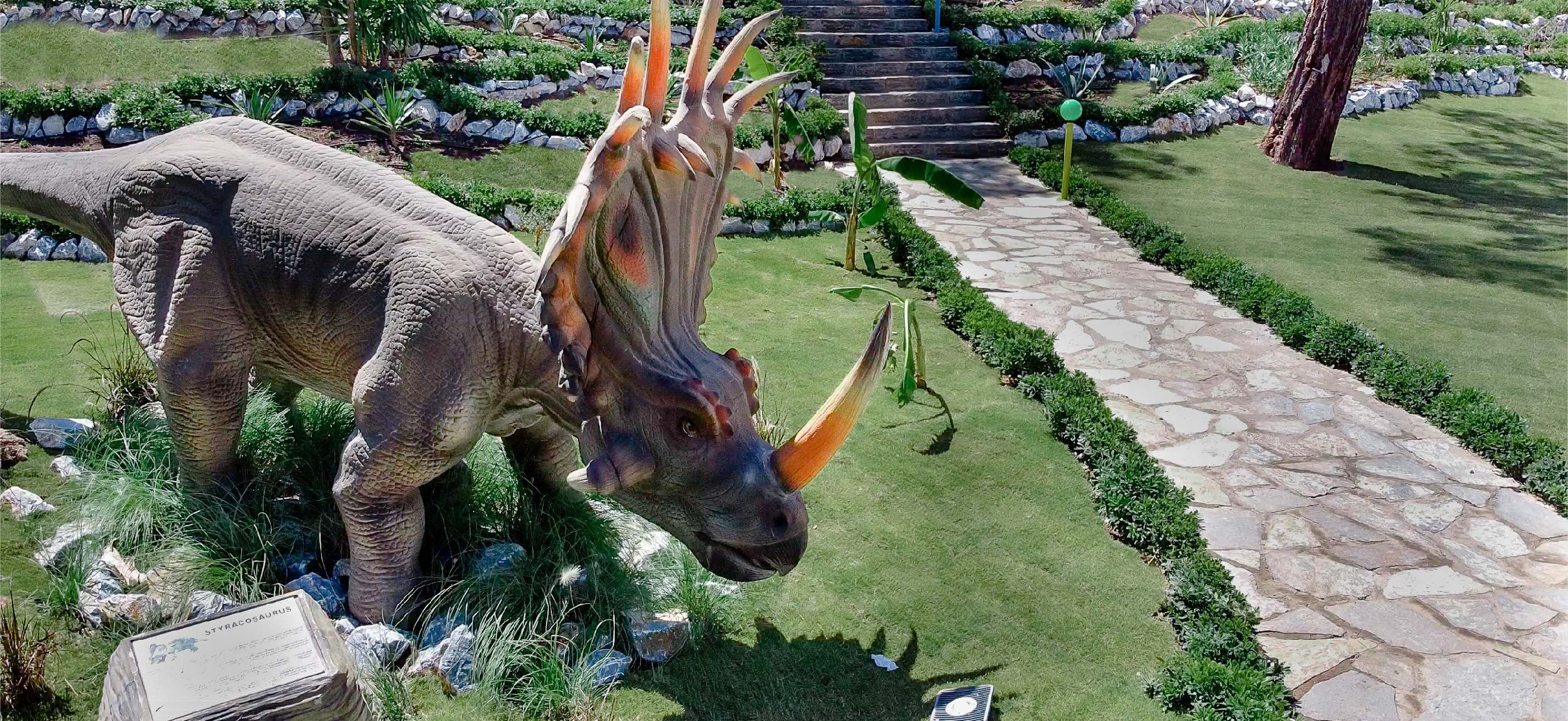 MINI CLUB 4‑7 YEARS
Outdoor Candytown Kids Club is opened 28.03.2025 – 31.10.2025*
Out of this dates Mini club will operate in the main building. Kids Club is situated on 5000 m2. Designed as mini city with theater, PS room, cinema, dance room, teenager club, 0‑3 years old room Baby Room (0‑3 years) children should be supervised by their parents
TEENAGE CLUB 8‑14 YEARS
Individual babysitting service between 18꞉00 ‑ 00꞉00 (paid service
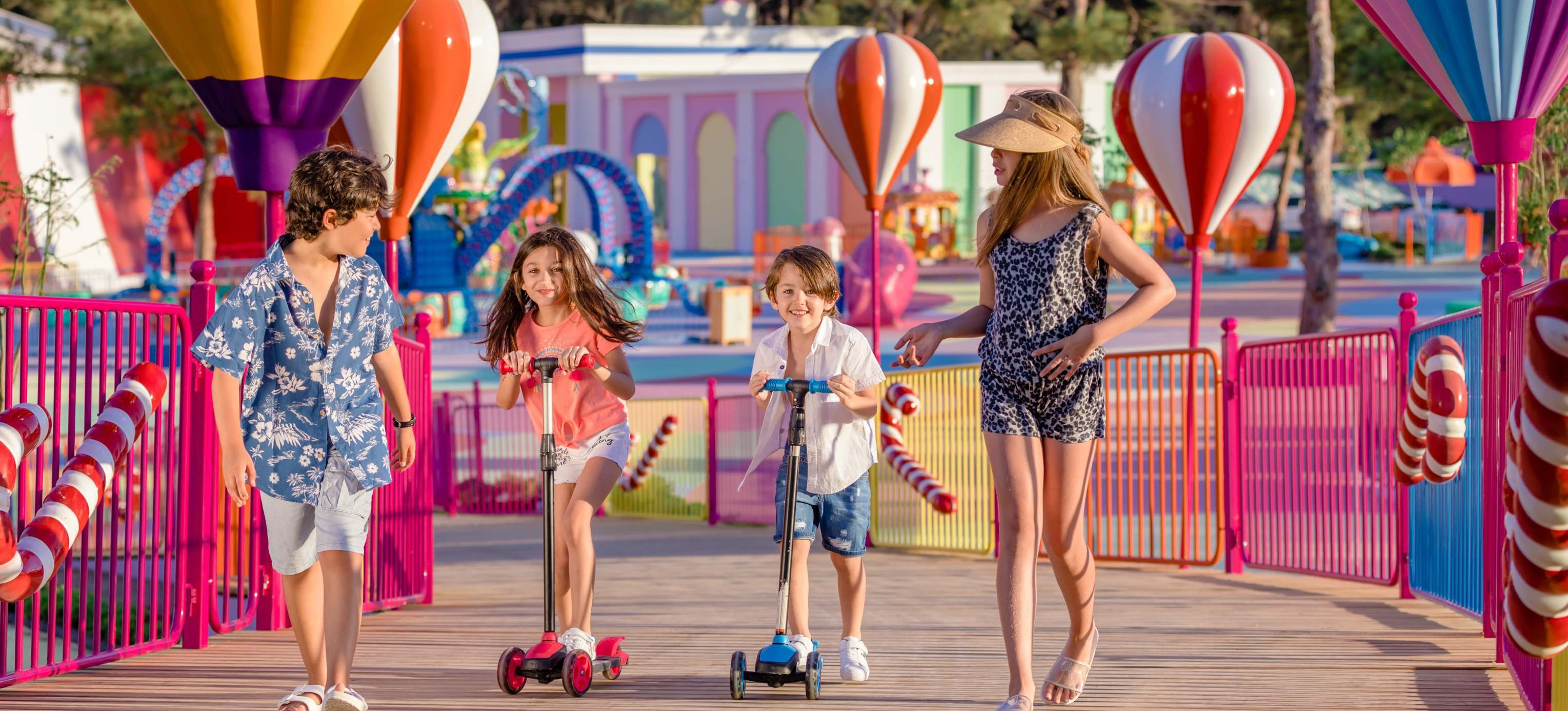 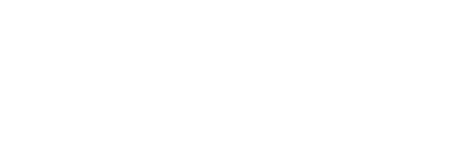 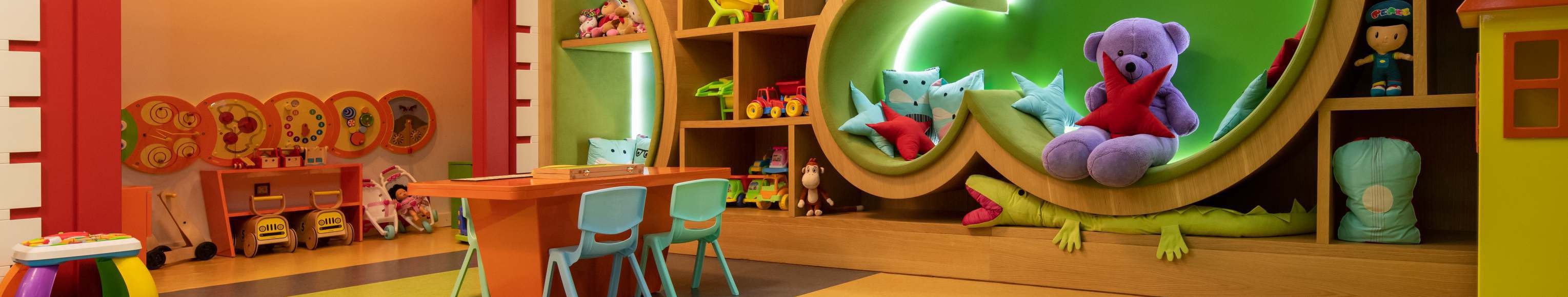 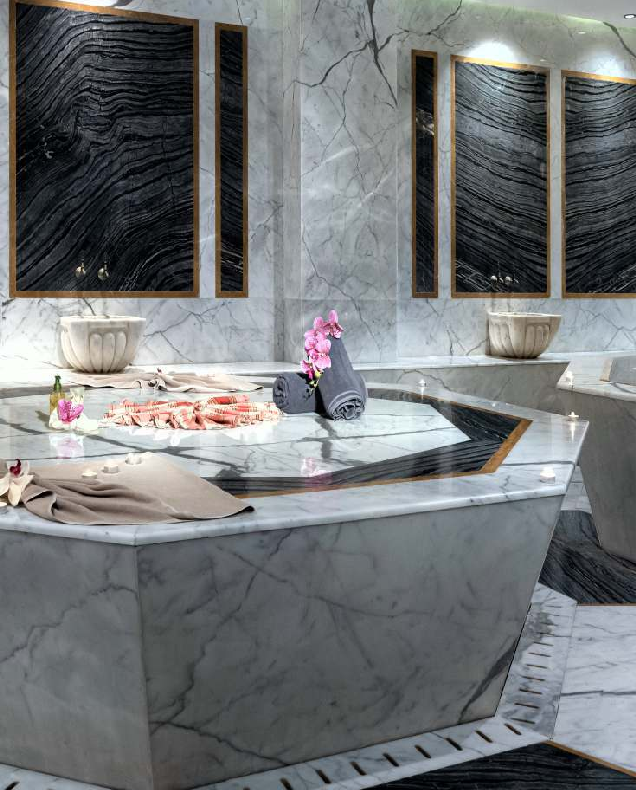 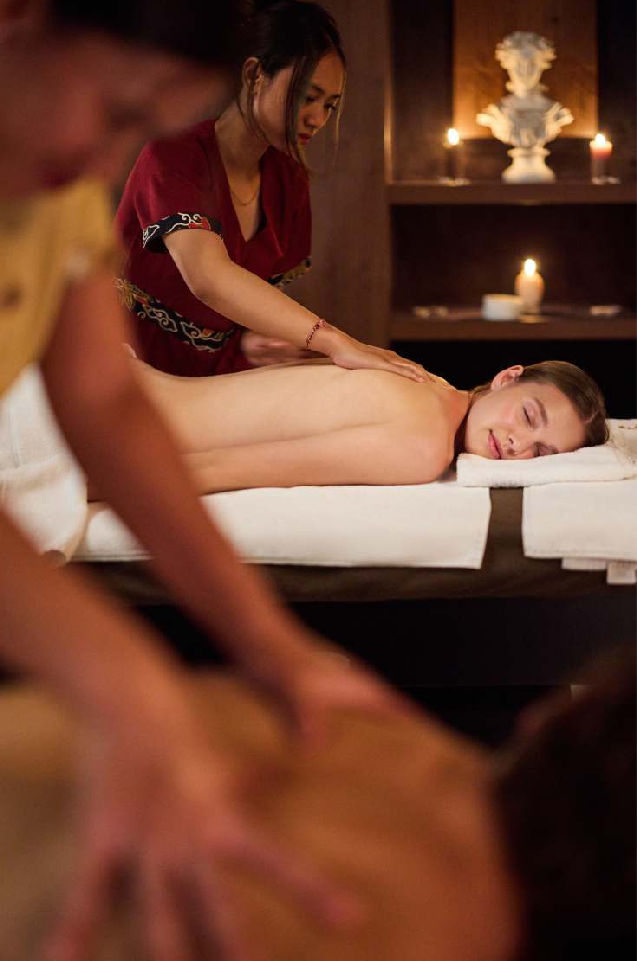 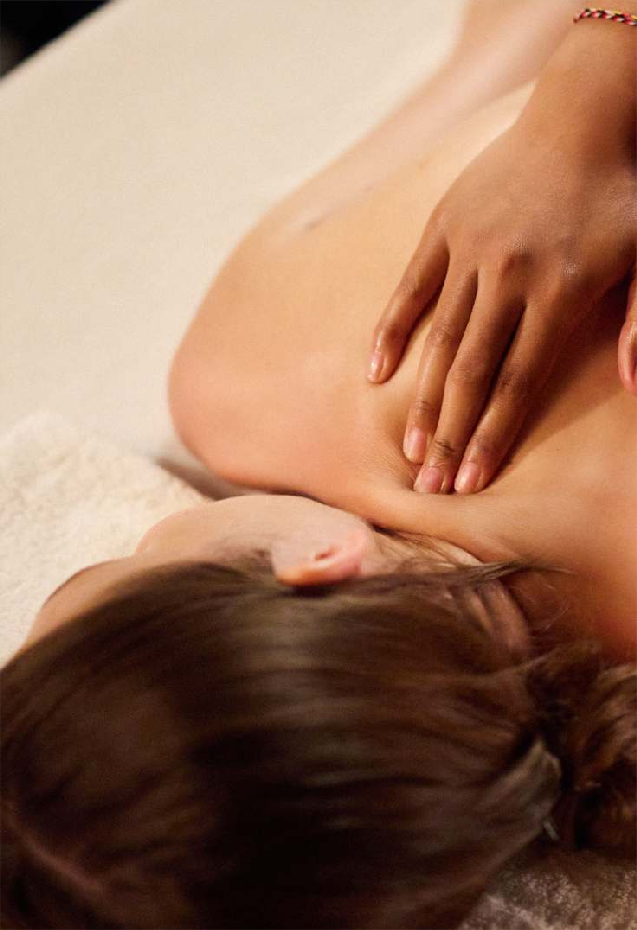 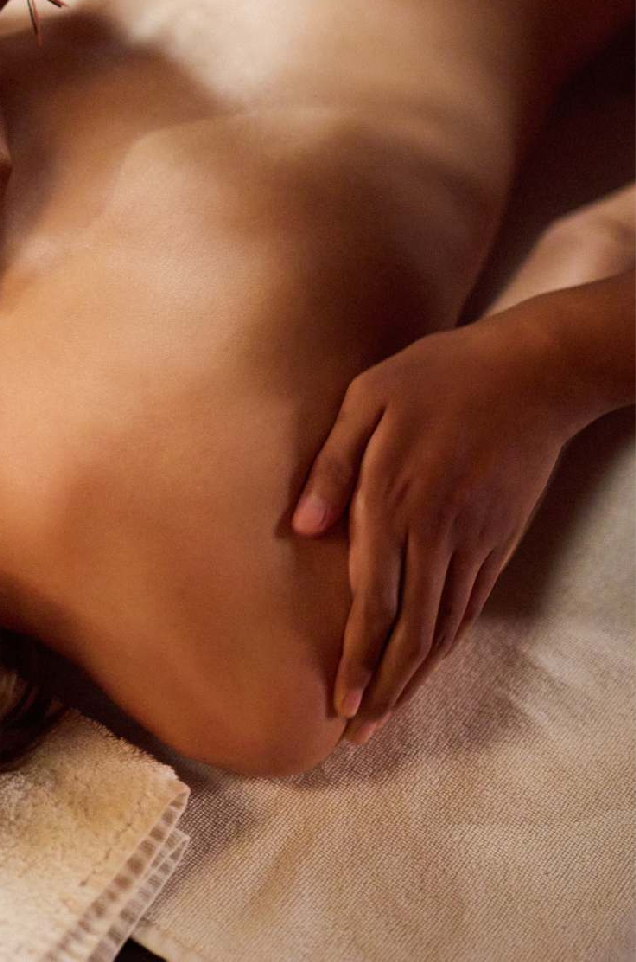 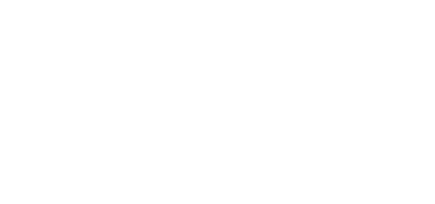 *Treatments, massages and hairdresser service are chargeable
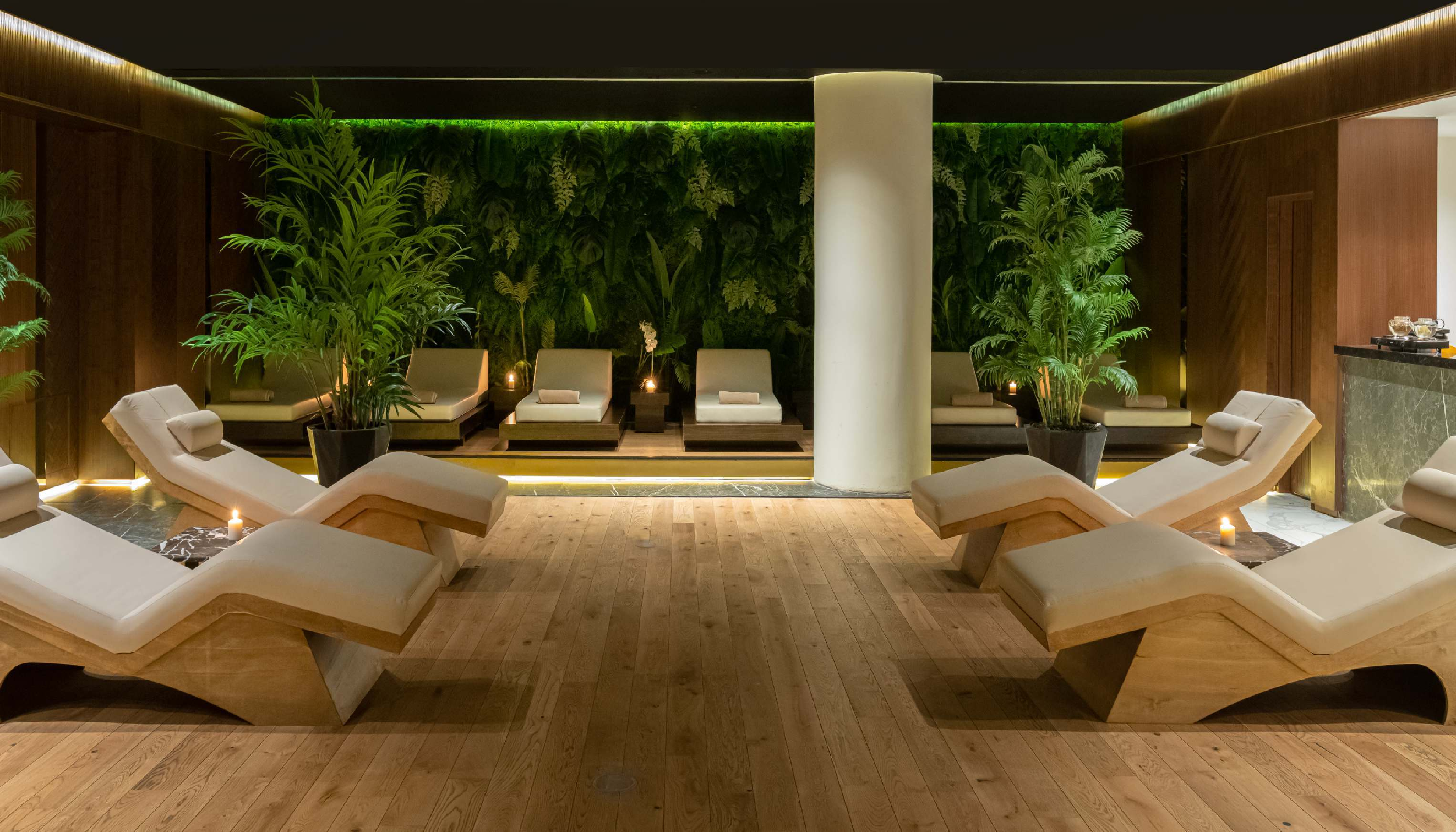 *For special request please contact꞉  sales@voguehotelsupreme.com
Meeting & Congress related services / Equipment꞉
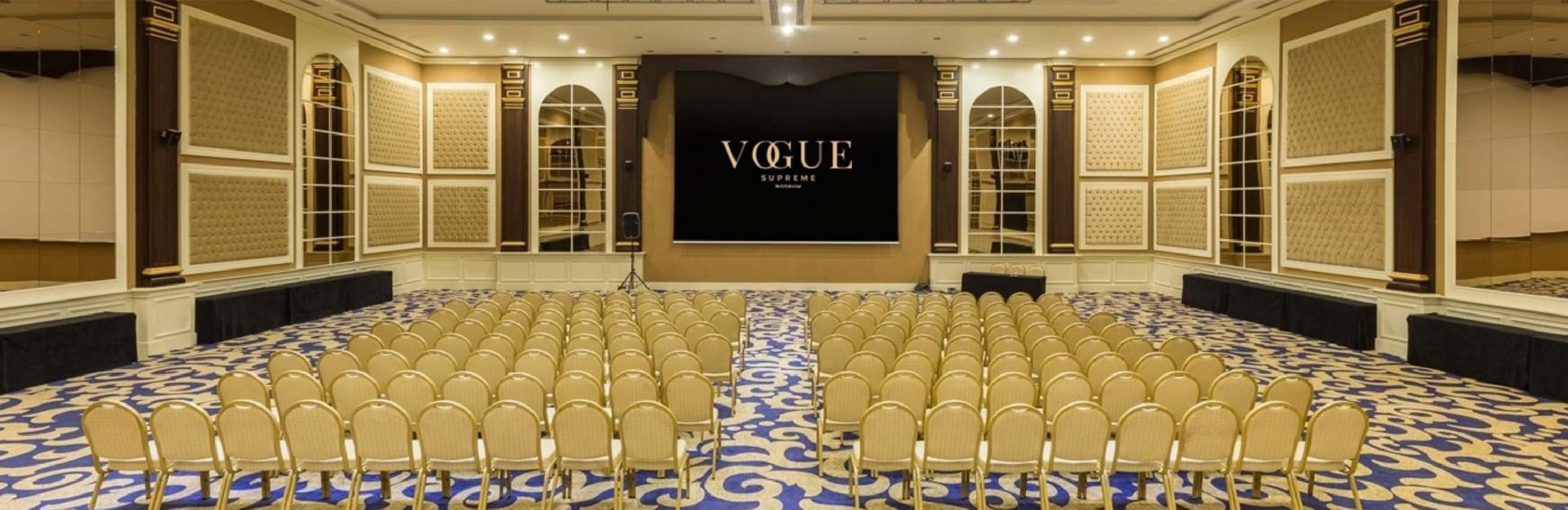 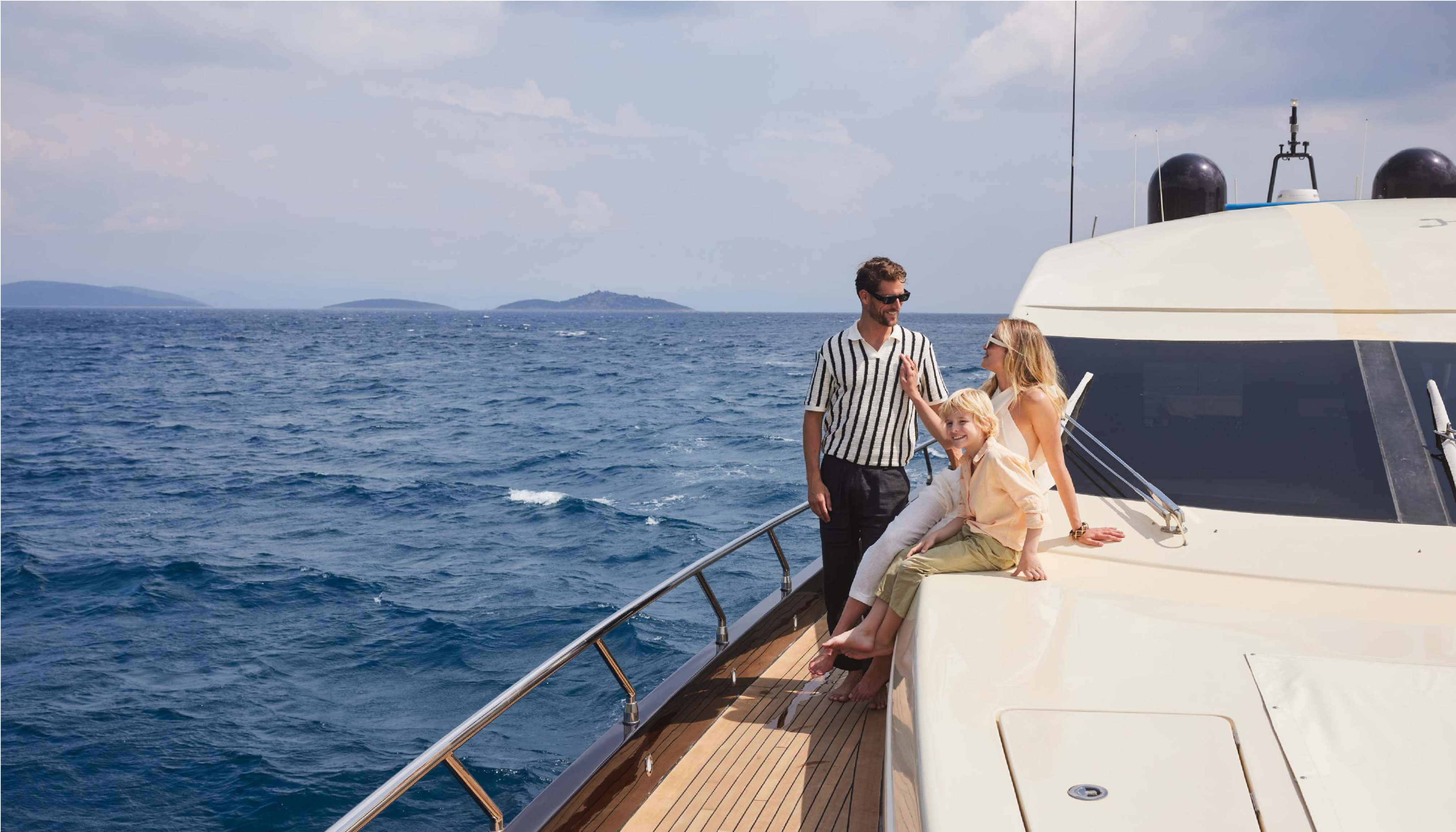 Brands
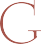 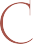 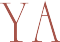 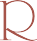 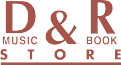 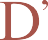 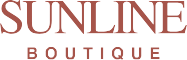 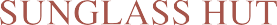 REMARKS
Smoking and water pipe are not allowed in indoor arears as per Law 4207 on Tobacco and Tobacco products.

Service of alcoholic beverages in all restaurants and bars is done with glass. All drinks that are served have import permits by the Customs Office. Brands involved in the contents concept shall be replaced with the original equivalent products in case of troubles with the Customs.

Outdoor units, and entertaining programme time schedule and location may vary depending on the weather conditions, or may be cancelled  if needed. Any information about the hotel for publication in the mass media (catalogs, magazines, internet, etc.) must be preliminary agreed
with the hotel management, otherwise the hotel is not responsible for its reliability.

The hotel management reserves the right to modify, alter, cancel the facility information or otherwise change the site(s). Operating hours may be changed due to the weather conditions and Vogue Hotel Supreme Management

Indoor parking available with 10 USD daily fee, outdoor parking is available
2025
factsheet
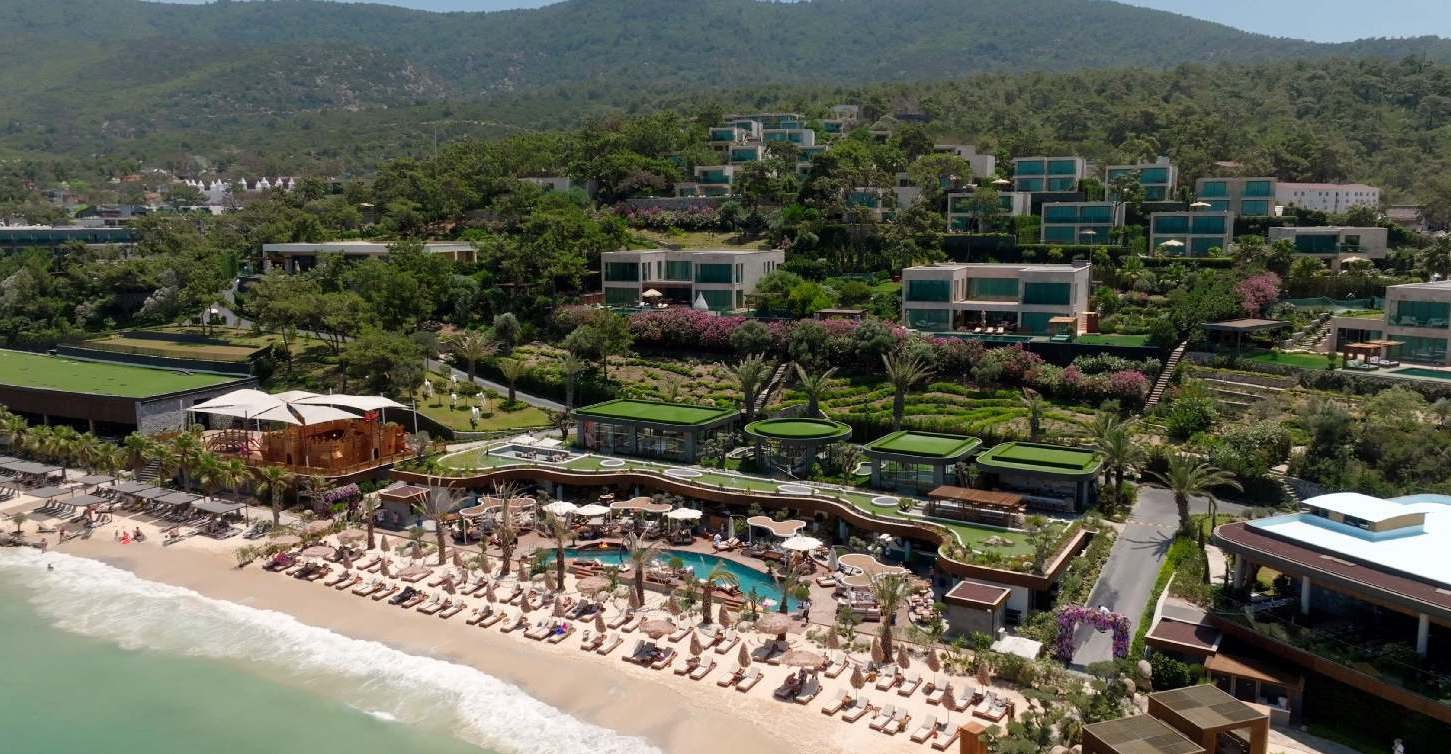 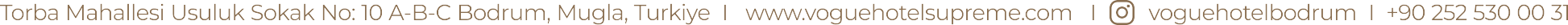